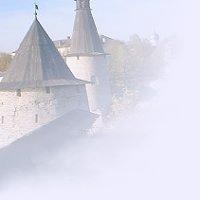 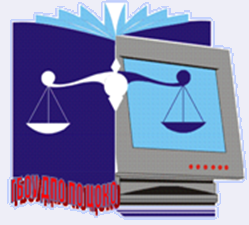 Оценка индивидуальных достижений младших школьников
Покатова Т.А.
зав. отделом мониторинга качества общего и профессионального образования
ГБОУ ДПО Псковской области «ЦОКО»
г. Псков
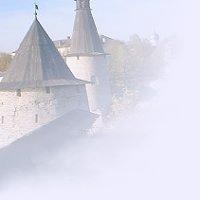 Система оценки качества образования
ГИА-11, 9 (ЕГЭ, ОГЭ, ГВЭ)
Всероссийские проверочные работы
Национальные исследования
 качества образования
Региональные мониторинговые исследования
Исследование профессиональных компетенций учителей
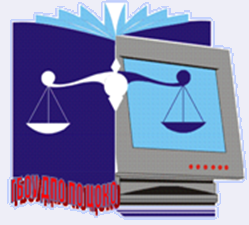 Международные исследования 
качества образования
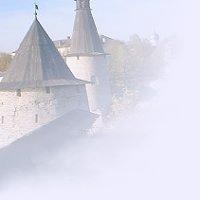 Международные сравнительные исследования                 по оценке качества образования организуются и проводятся международными организациями:
Международная ассоциация по оценке учебных достижений IEA 
(International Association for the Evaluation of Educational Achievement),
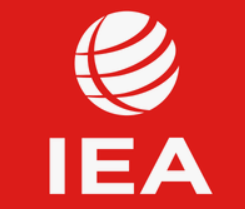 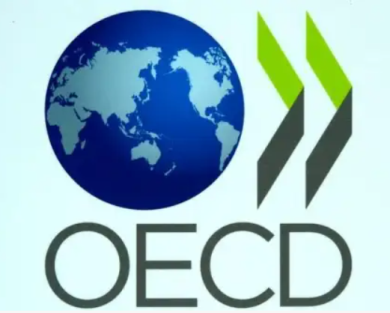 Международная организация экономического сотрудничества и развития OECD 
(Organization for Economic Cooperation and Development).
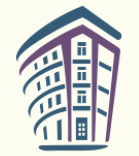 В России данные исследования осуществляются Центром оценки качества образования Института стратегии развития образования Российской академии образования.
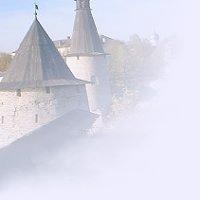 Международные сравнительные исследования по оценке качества образования
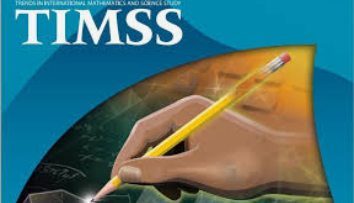 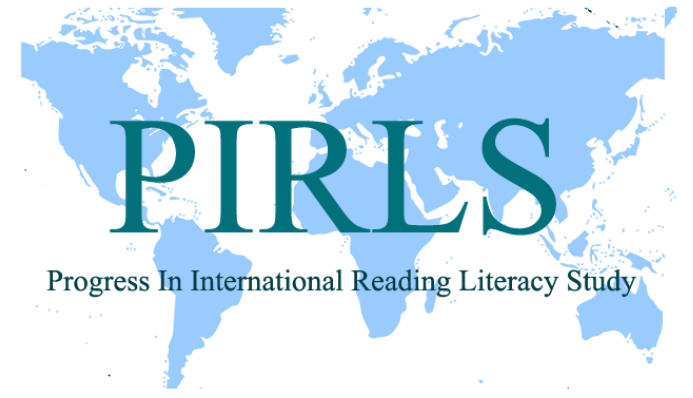 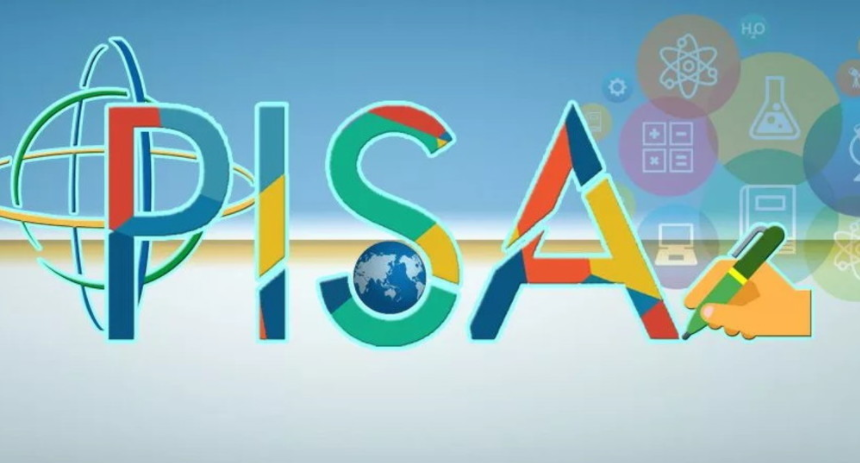 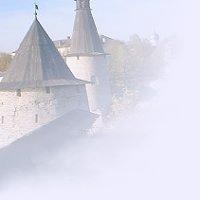 TIMSS – международное сравнительное исследование качества математического и естественнонаучного образования 
(Third International Mathematics and Science Study)
Основная цель исследования — 
  сравнить между собой уровень и качество математического и естественнонаучного образования в начальной и основной школе; 
  выявить различия в национальных системах образования;
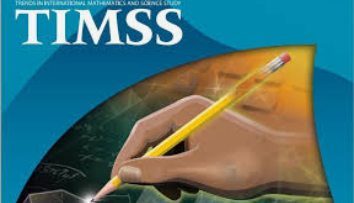 выявить факторы, определяющие степень эффективности обучения.
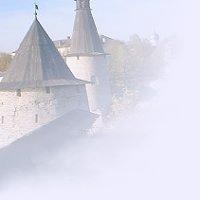 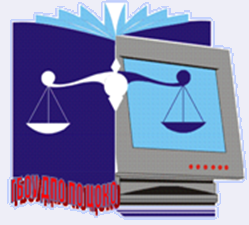 Результаты TIMSS-2019
4 класс
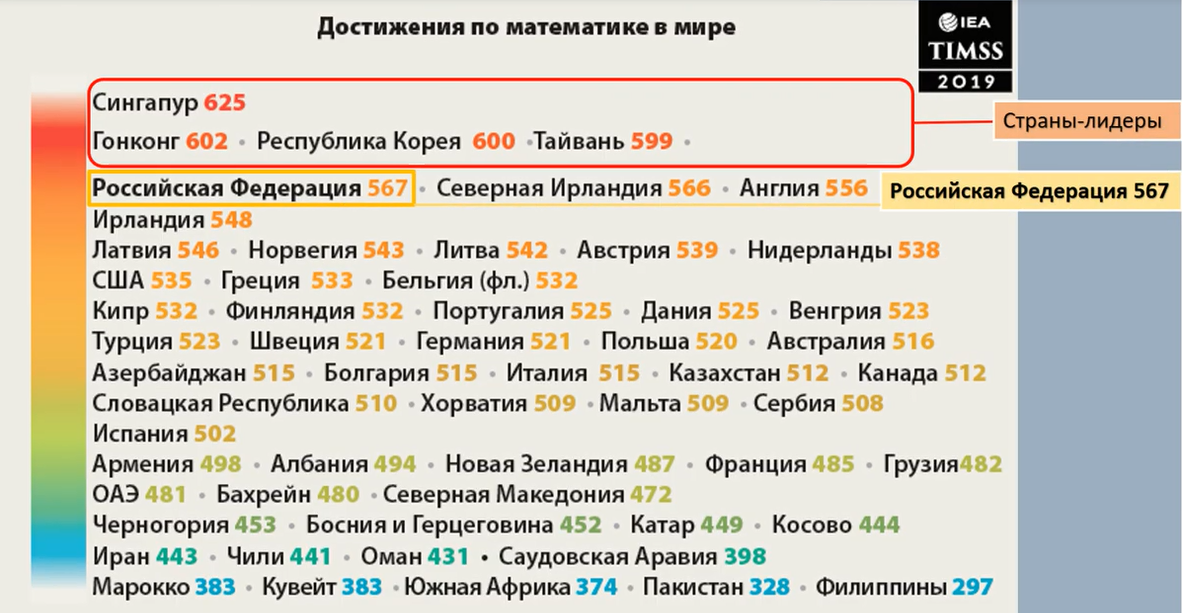 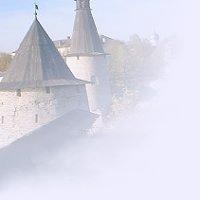 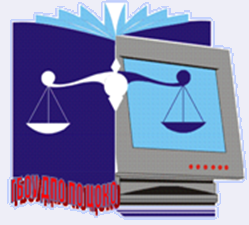 Результаты TIMSS-2019
4 класс
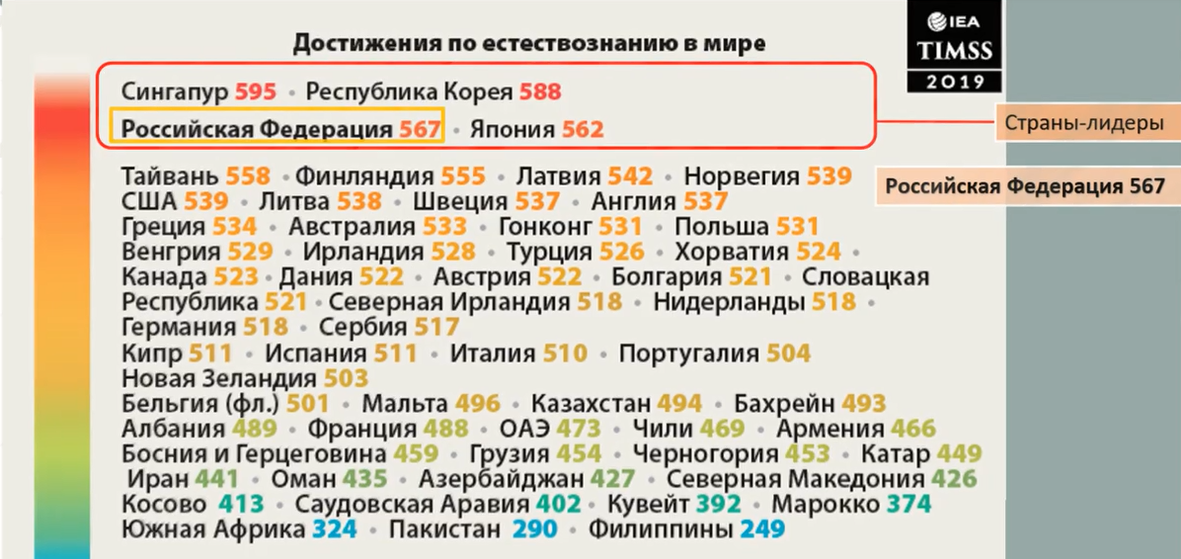 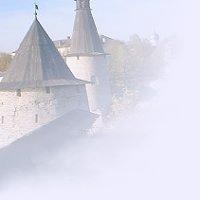 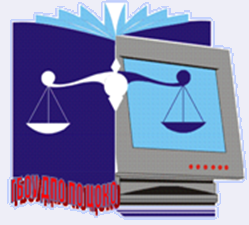 Общие характеристики теста TIMSS
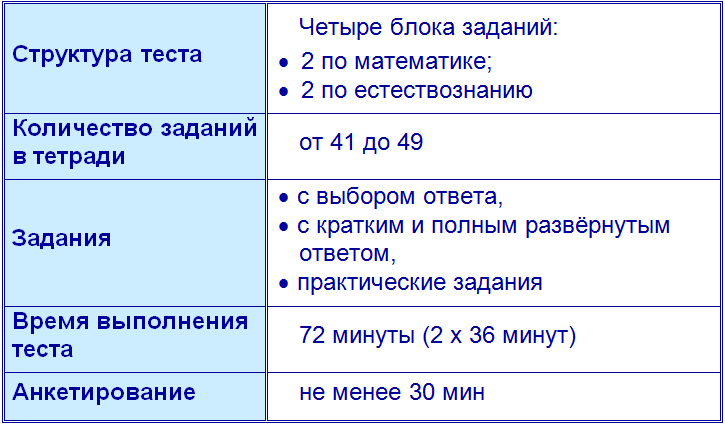 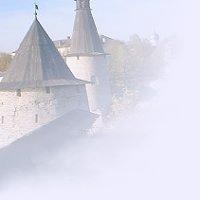 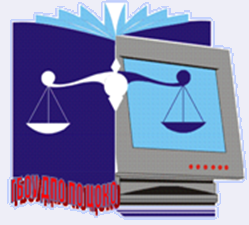 Структура и содержание международного теста определяются двумя составляющими:
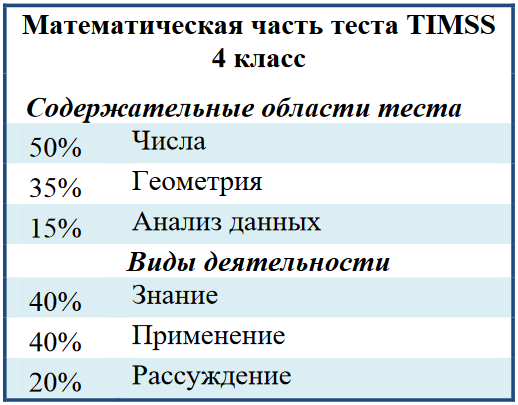 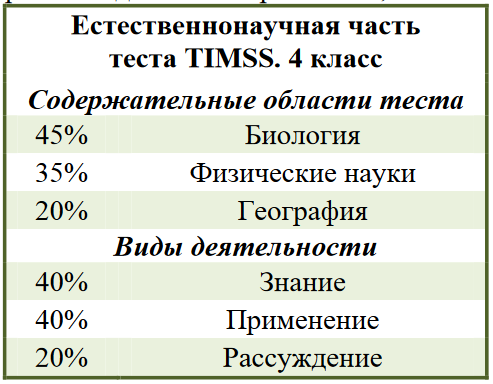 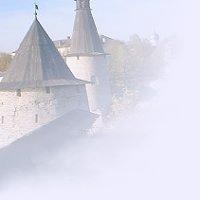 Знание
Вид деятельности сфокусирован на знании фактов, 
понятий и процедур, которые должен знать учащийся.
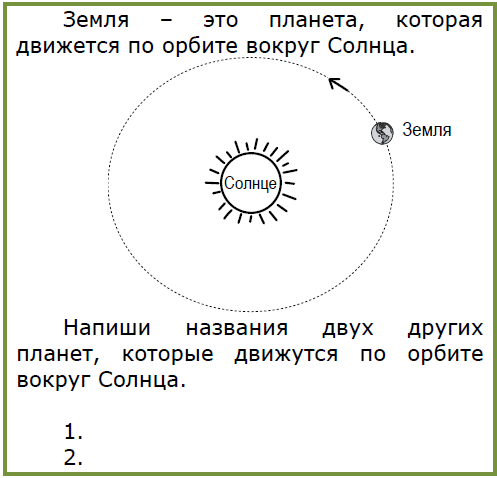 Содержание: «География» 
Вид деятельности: «Знание» 
Уровень достижений: средний 
Результат по России: 77 % 
Средний результат по странам: 55 %
Задание проверяет умение приводить примеры названий планет Солнечной системы.
Строение Солнечной системы и названия планет изучаются в рамках курса «Окружающий мир».
Естествознание. 4 класс. 2015 г.
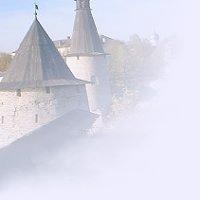 Применение
Вид деятельности сфокусирован на способности учащихся применять изученные понятия для решения задач и получения ответа на поставленные вопросы, в которых приходится иметь дело либо со знакомыми учебными ситуациями, либо с несколько измененными ситуациями.
Содержание: «Представление данных» 
Вид деятельности: «Применение» 
Уровень достижений: средний 
Результат по России: 81 % 
Средний результат по странам: 68 %
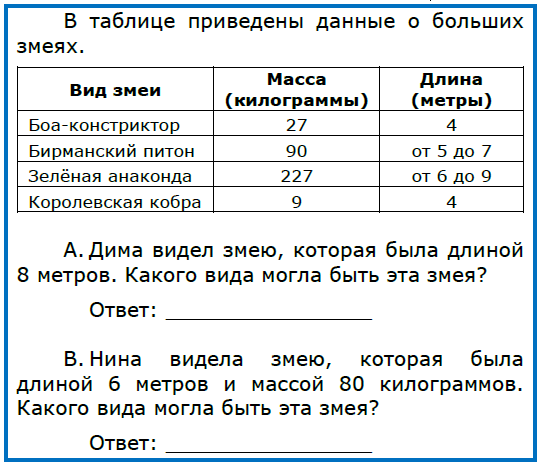 Содержание задания относится к теме «Работа с таблицей».  
Проверяется умение читать готовую таблицу и извлекать из нее данные, отвечающие одному (вопрос А) или двум условиям (вопрос В).
Математика. 4 класс.2015 г.
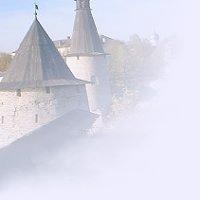 Рассуждение
Вид деятельности выходит за рамки решения стандартных задач и связан                с применением знаний в незнакомой ситуации, с решением сложных и многошаговых задач.
Содержание: Физические науки
Вид деятельности: «Рассуждение»
Уровень достижений: высший
Результат по России: 27 %
Средний результат по странам: 26 %
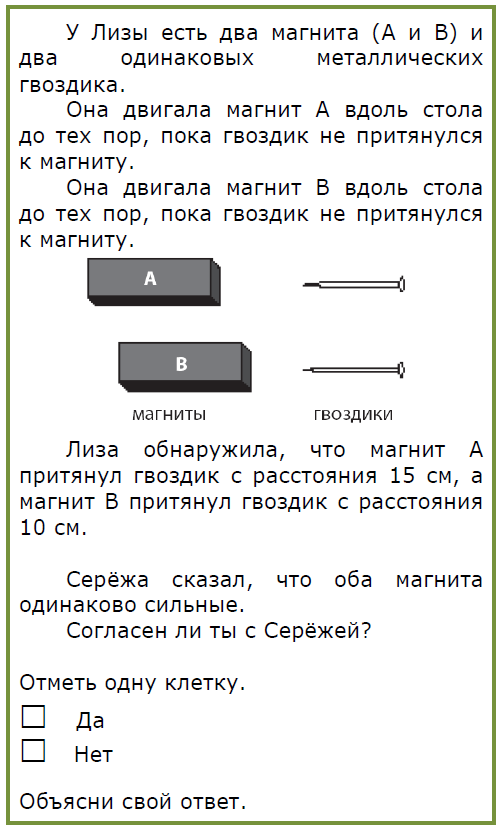 Задание проверяет умение анализировать результаты опыта, находить ошибку                     в формулировке вывода на основе опыта и обосновывать свой ответ. 
Результат по России практически совпадает со средним международным. Это объясняется тем, что в отечественных курсах для начальной школы недостаточно учебного времени уделяется проведению ученических опытов и наблюдений.
Естествознание. 4 класс. 2011 г.
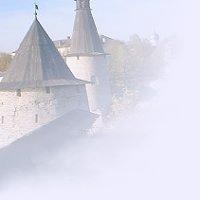 PIRLS – исследование качества чтения и понимания текста 
(Progress in International Reading Literacy Study)
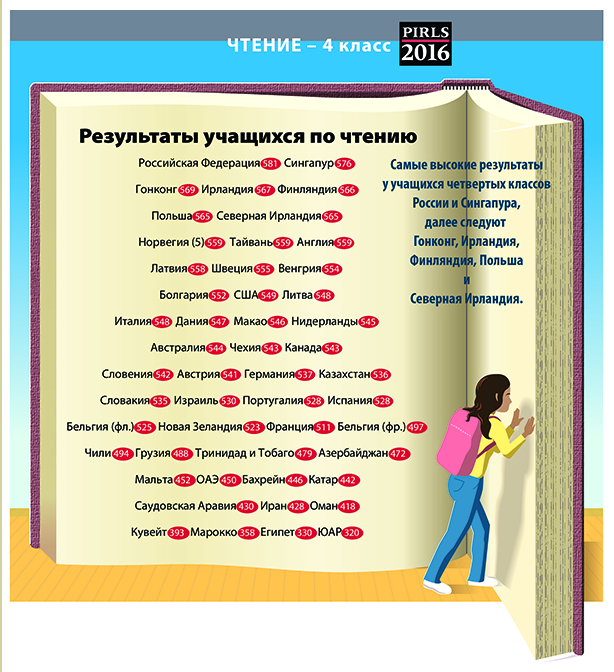 Исследование проводится с целью сравнения уровня качества чтения и понимания текста учащимися начальной школы в странах мира, а также выявления и интерпретации различий в национальных системах образования с целью совершенствования процесса обучения чтению.
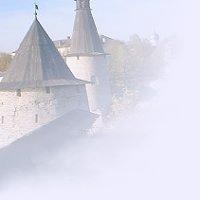 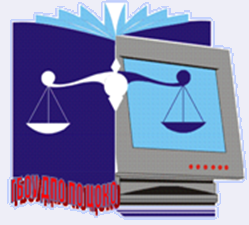 Грамотность чтения – это способность понимать и использовать те формы письменного языка, которые требуются обществу и ценятся человеком. Читатели могут извлекать смысл из текстов в различных формах. Они читают, чтобы учиться, участвовать в сообществах читателей в школе и повседневной жизни и для удовольствия.
Основные изменения в PIRLS-2021:
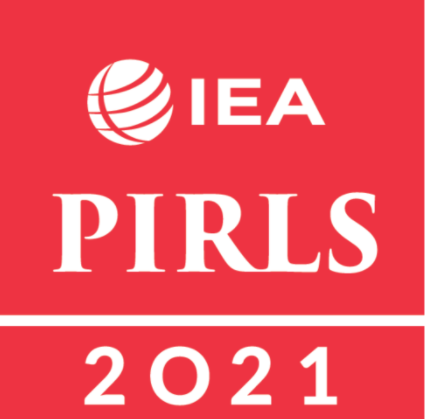 переход  на цифровой  формат;
ePIRLS – компьютерная оценка онлайн-чтения в моделируемой интернет-среде.
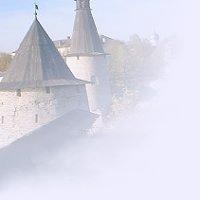 ePIRLS – компьютерная оценка онлайн-чтения 
в моделируемой интернет-среде
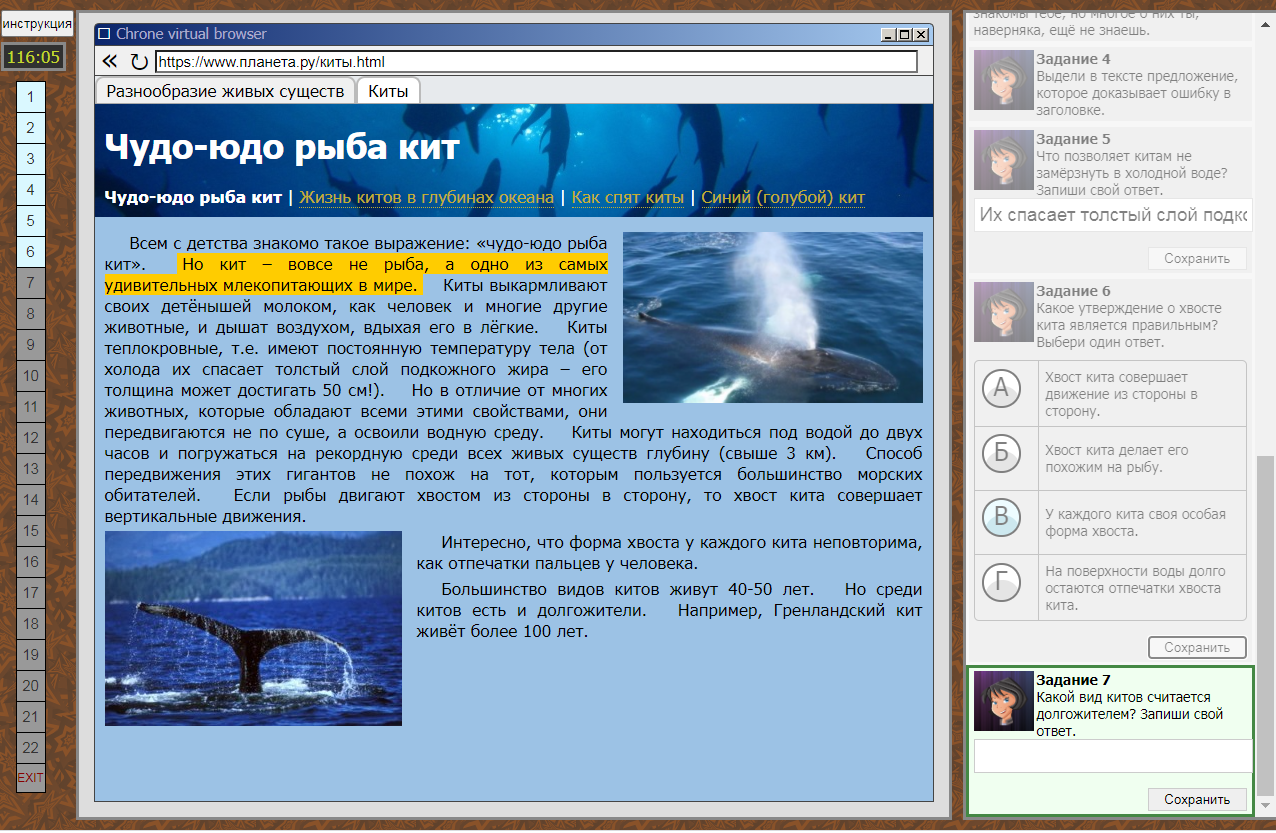 http://pirls2021.testoko.ru/test/
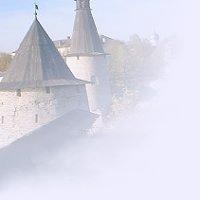 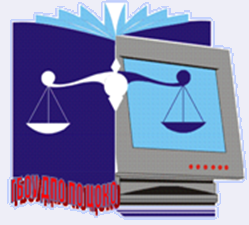 Общие характеристики теста PIRLS
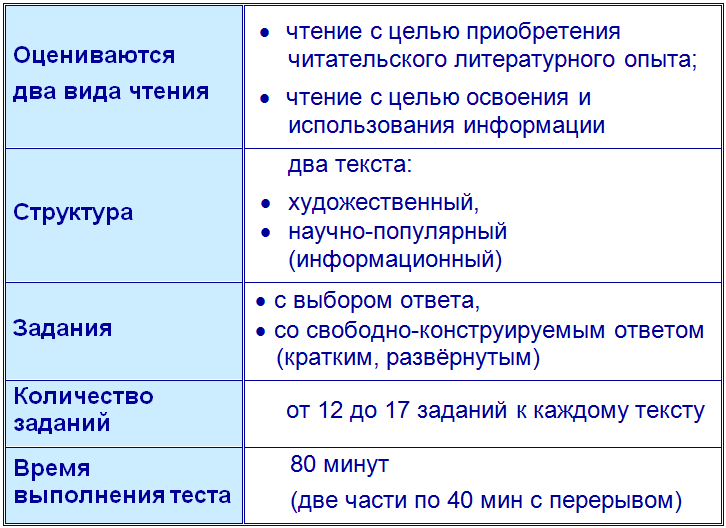 Художественные тексты обладают возможностью неоднозначной трактовки некоторых событий.
В информационных текстах представлена вербальная информация и информация в виде рисунков, диаграмм.
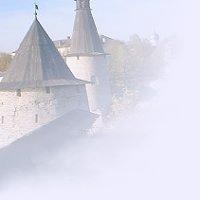 Оцениваются четыре группы читательских умений
Уровни читательской грамотности: высший, высокий, средний, низкий и самый низкий.
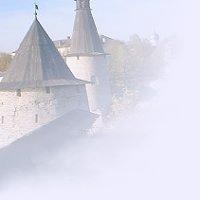 Информационный текст.
Леонардо да Винчи: человек, опередивший свое время.
Большинство людей, услышав имя Леонардо да Винчи, вспоминают его известную картину «Мона Лиза». Эта картина находится в художественном музее в Париже. Миллионы туристов каждый год приходят посмотреть на неё. 
Но Леонардо был не только художником. Он также был талантливым изобретателем, инженером, архитектором и скульптором. У него было много новых и необычных идей. 
Леонардо да Винчи родился в 1452 году в загородном доме своего отца около города Винчи в Италии. Его детство проходило среди природы; он наблюдал за животными и насекомыми, которые его окружали.
 Позже Леонардо вместе с отцом переехал в город Флоренцию. Там Леонардо стал работать и учиться у известного художника и скульптора по имени Верроккьо. 
За время работы у Верроккьо Леонардо узнал очень много о технике своего времени. Это помогло ему понять, как работают различные механизмы. А ещё он научился смешивать различные краски для получения нужных цветов и пользоваться металлом для создания скульптур.
Леонардо постоянно испытывал жажду знаний. Он изучал мир вокруг себя и рисовал то, что видел. Он прочитывал все книги, которые удавалось достать, прислушивался к идеям других людей и записывал все новое, что узнавал. Одни его записные книжки были большими, как плакаты, другие — маленькими, чтобы было удобно носить за поясом. Многие его записи оказались утеряны, но некоторые были опубликованы в начале XIX века, и их можно увидеть в наше время. В них есть рисунки и записи, сделанные аккуратным почерком.
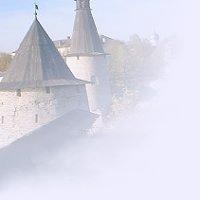 Леонардо да Винчи: человек, опередивший свое время.
В записных книжках Леонардо есть описания его изобретений. Эти записи к тому же показывают его большой интерес к тому, что и как работает. Его занимали машины, но ему было также интересно, как движутся живые существа и как они устроены. Он изучал и рисовал движущуюся воду, листья на деревьях, летящих птиц и человеческие тела. Наблюдая за всем, что его окружало, он всё время узнавал что-то новое. 
Все полученные знания и почерпнутые у других людей идеи Леонардо развивал и совершенствовал. В результате большинство рисунков в его записных книжках отражают абсолютно новые идеи. Некоторые похожи на картинки из будущего. Например, его рисунок «Летающая машина» был сделан задолго до появления в небе воздушных шаров или самолётов.
Хотя Леонардо был полон новых идей, он не воплотил многое из того, что было на его рисунках. В одной из его записных книжек есть рисунок человека с парашютом. Эта идея была воплощена в жизнь только через 300 лет, в 1783 году, когда один француз стал первым человеком, спустившимся на землю с парашютом.
Другое изобретение было основано на изучении Леонардо человеческого тела и его интересе к тому, как оно двигается. У Леонардо много рисунков, на которых изображены руки, ноги и другие части тела, он фактически спроектировал механического человека — робота! Этот робот мог сидеть прямо, махать руками, двигать головой, открывать и закрывать рот. 
Леонардо да Винчи умер в 1519 году. Он был поистине человеком, который опередил своё время.
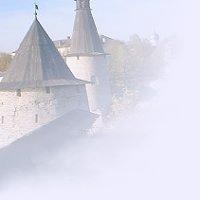 Леонардо да Винчи: человек, опередивший свое время.
1. Кем был Леонардо да Винчи?
A. фермером
B. врачом
C. скульптором
D. строителем
2. Какой опыт, полученный Леонардо да Винчи в детстве, мог помочь ему стать изобретателем?
A. путешествие в Париж со своим отцом
B. наблюдение за животными и насекомыми
C. посещение художественных музеев
D. смешивание красок для получения нужных цветов
3. Чем был знаменит Верроккьо?
4. Чему научился Леонардо да Винчи у Верроккьо? Приведи два примера. Объясни, как эти знания помогли ему в дальнейшей жизни.
5. Что говорят о Леонардо да Винчи следующие слова: «испытывал жажду знаний»?
A. Он хотел узнать как можно больше.
B. У него было много идей создания различных механизмов.
C. Он был талантливым художником и скульптором.
D. Он имел своё представление о будущем.
6. Почему записные книжки Леонардо да Винчи важны для людей в наши дни? 
7. …
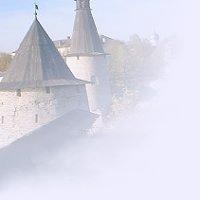 Леонардо да Винчи: человек, опередивший свое время.
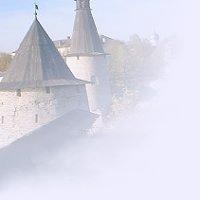 http://www.centeroko.ru/timss19/timss2019_gr4.html
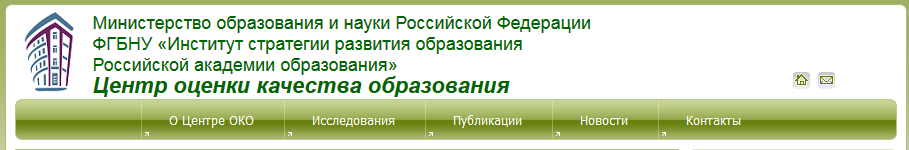 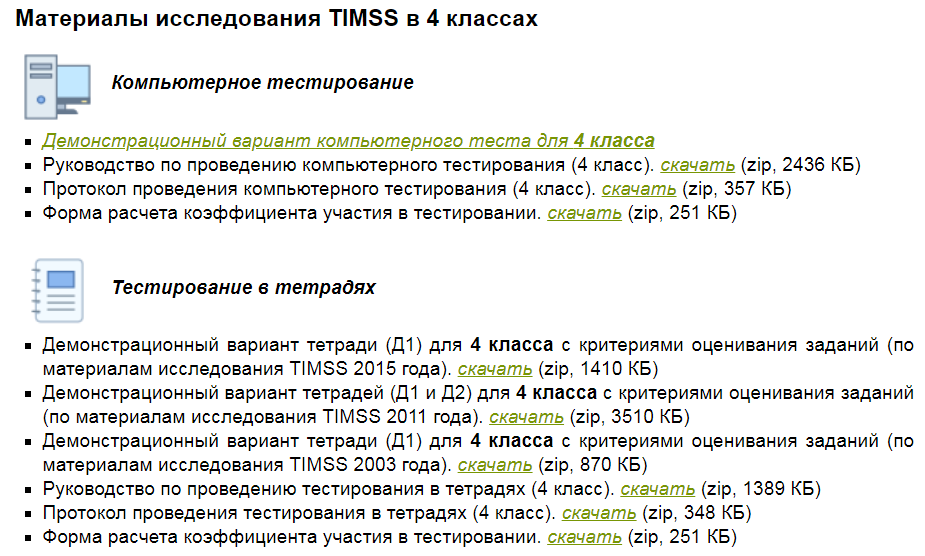 PISA
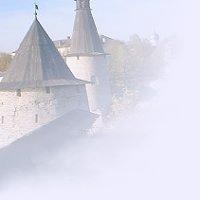 Демонстрационный вариант компьютерного теста
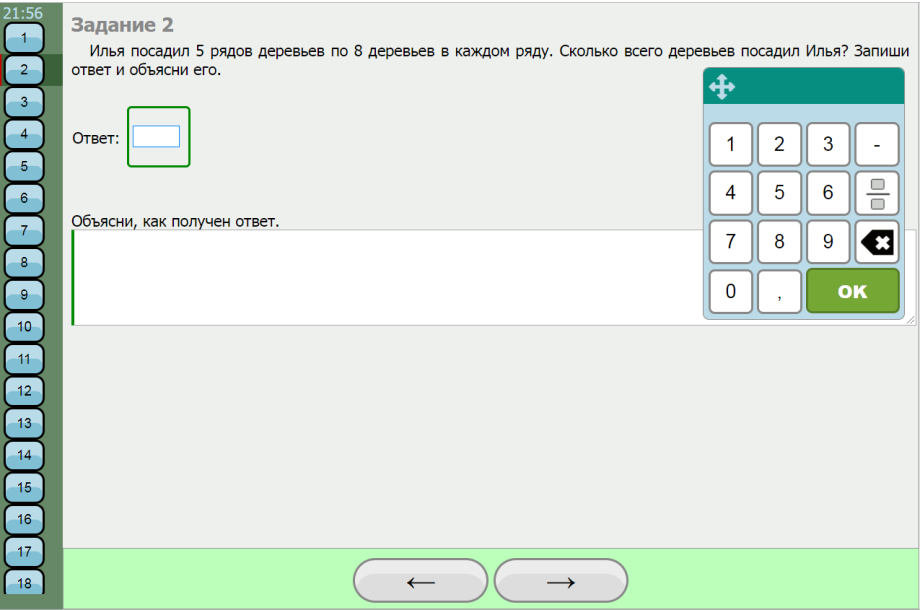 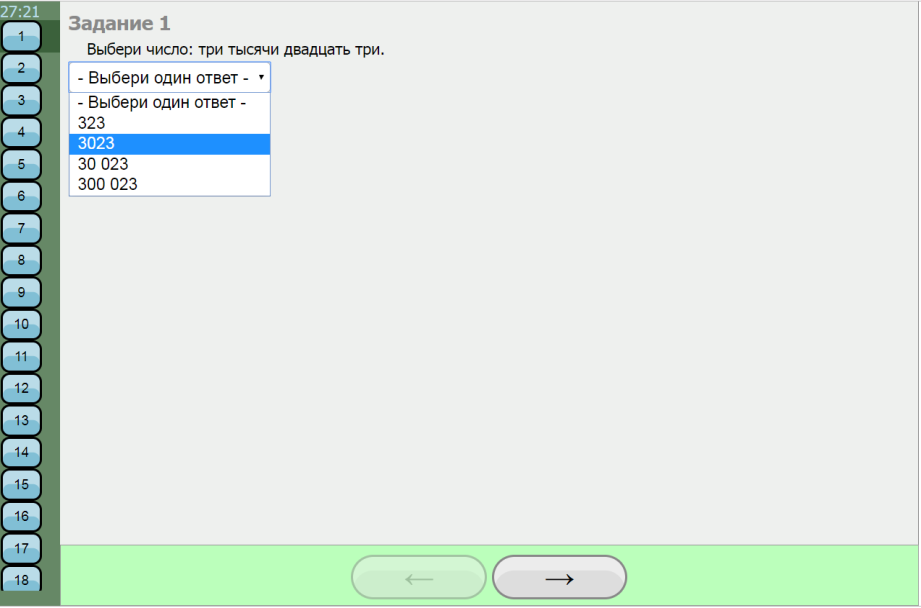 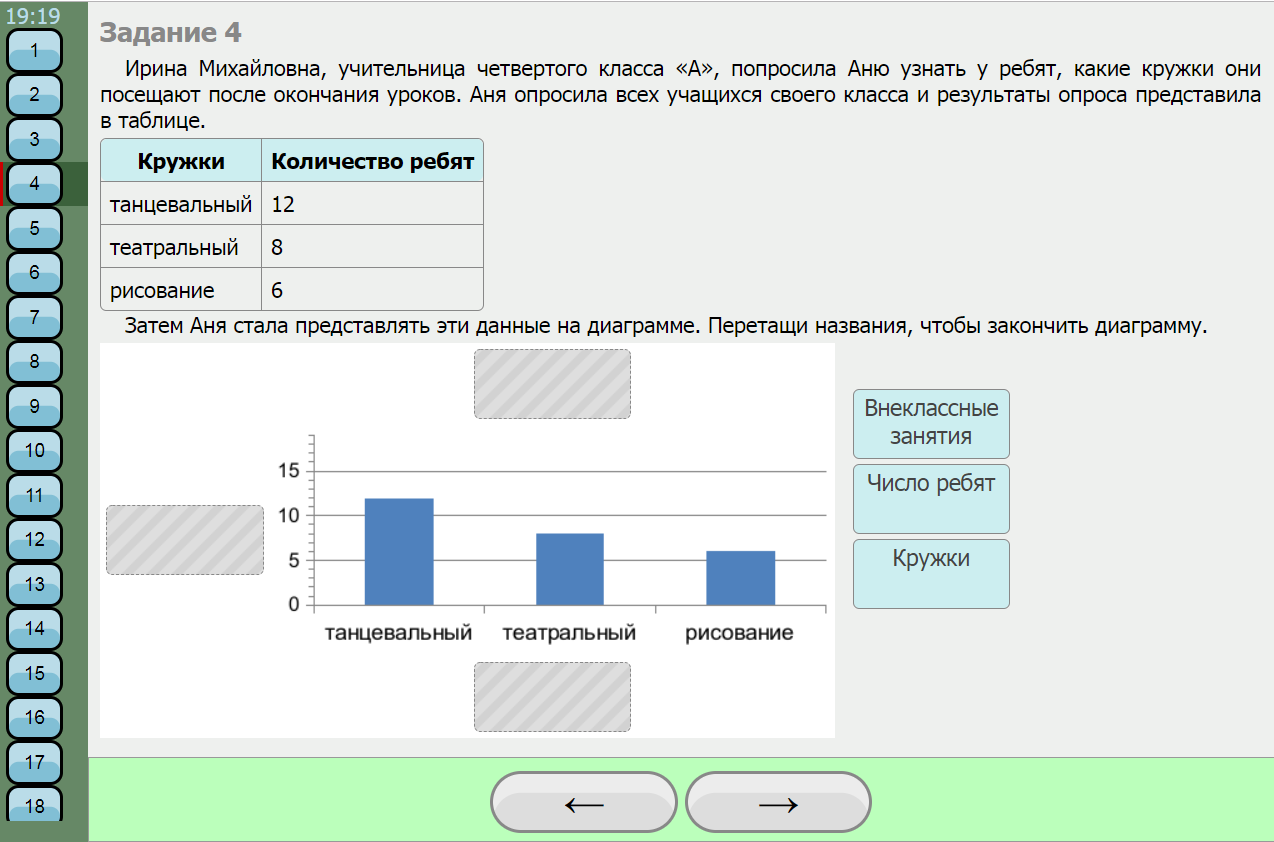 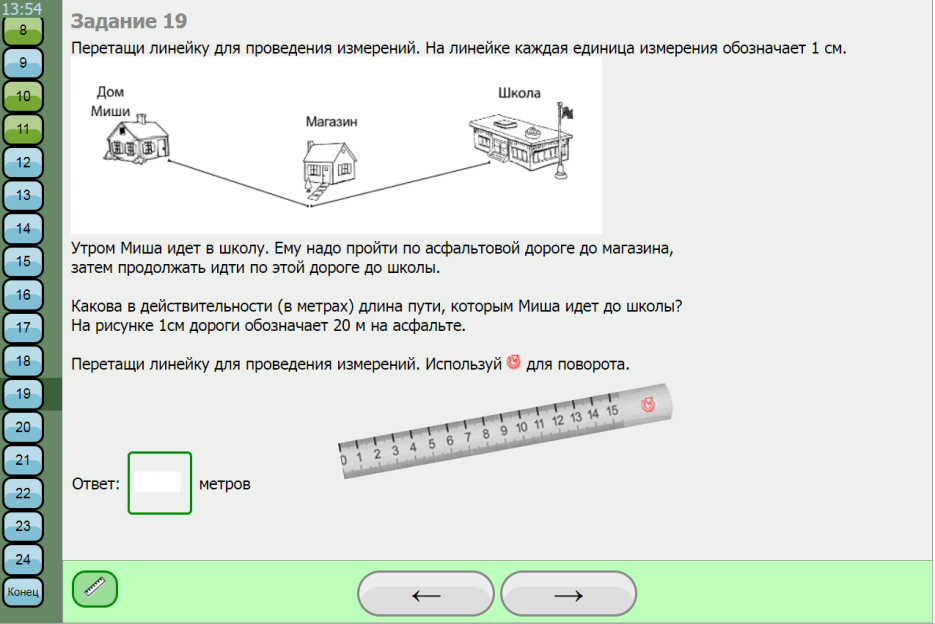 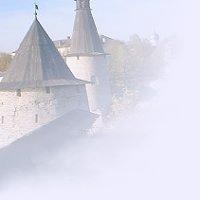 http://www.centeroko.ru/pirls21/pirls2021_prov.html
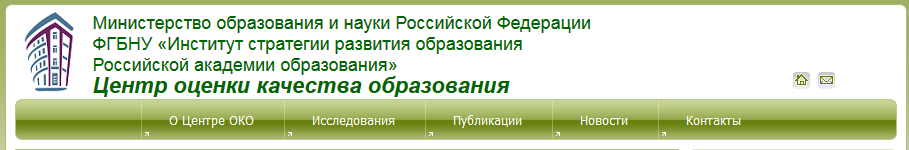 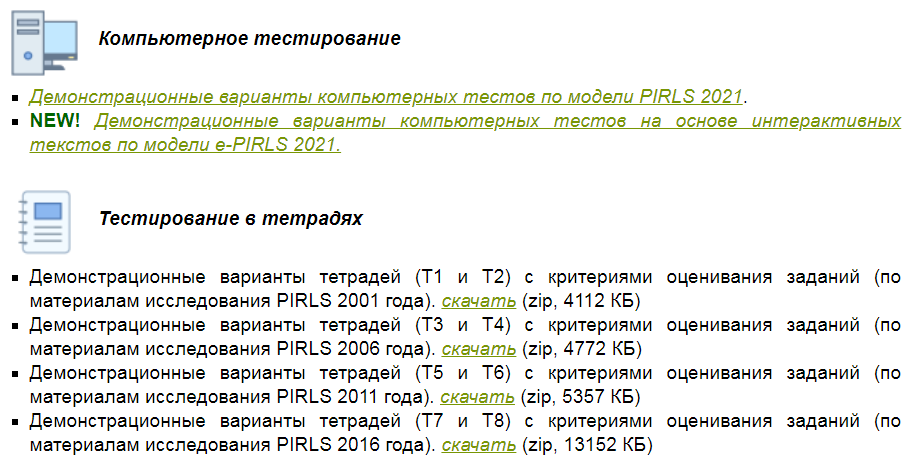 PISA
https://fioko.ru/pirls
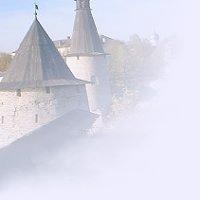 ИННОВАЦИОННЫЙ ПРОЕКТ МИНИСТЕРСТВА ПРОСВЕЩЕНИЯ
≪МОНИТОРИНГ ФОРМИРОВАНИЯ ФУНКЦИОНАЛЬНОЙ ГРАМОТНОСТИ≫
Функциональная грамотность – способность, позволяющая использовать полученный в течение жизни багаж знаний и умений для решения широко круга проблем, с которыми мы можем сталкиваться в повседневности.
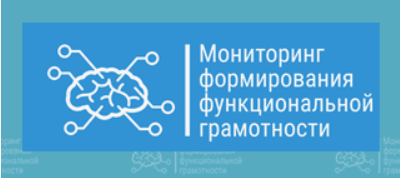 Цель проекта – повышение качества и конкурентоспособности российского образования. 
Задача проекта – разработка системы заданий, являющейся основой для новых методик по формированию и оценке функциональной грамотности 
Основа проекта – идеи и инструментарий международного исследования PISA.
Направления:
читательская грамотность,
математическая грамотность,
естественнонаучная грамотность, 
финансовая грамотность,
глобальные компетенции,
креативное мышление
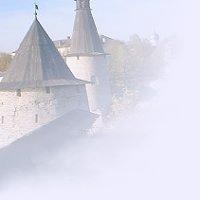 Структура заданий
Задания по функциональной грамотности представляют различные ситуации из реальной жизни. Ситуации подобраны с учётом возрастных особенностей обучающихся, их интересами и познавательной активностью.
Герои заданий – сверстники учеников, которым необходимо принять какое-то решение, или семья, которой надо решить проблему, знакомую большинству учащихся.
Задания объединены в тематические блоки. Блок – реальная жизненная ситуация с проблемой. Включает обычно 2 – 3 задания.
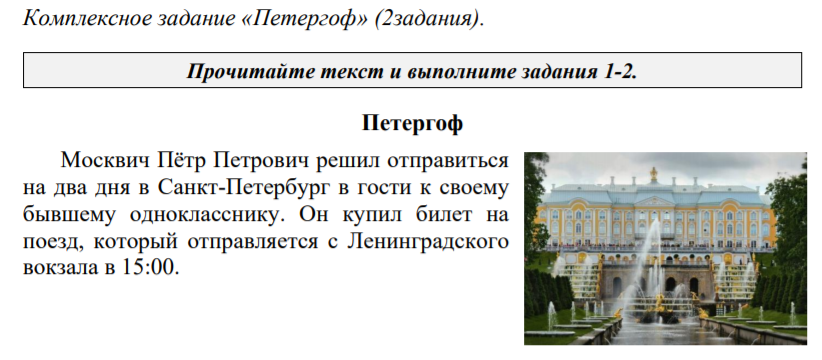 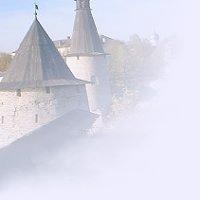 Вопросы к заданию
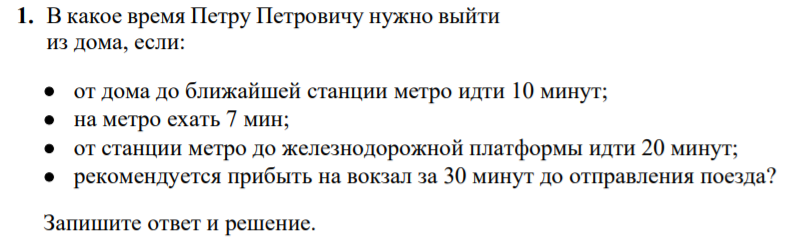 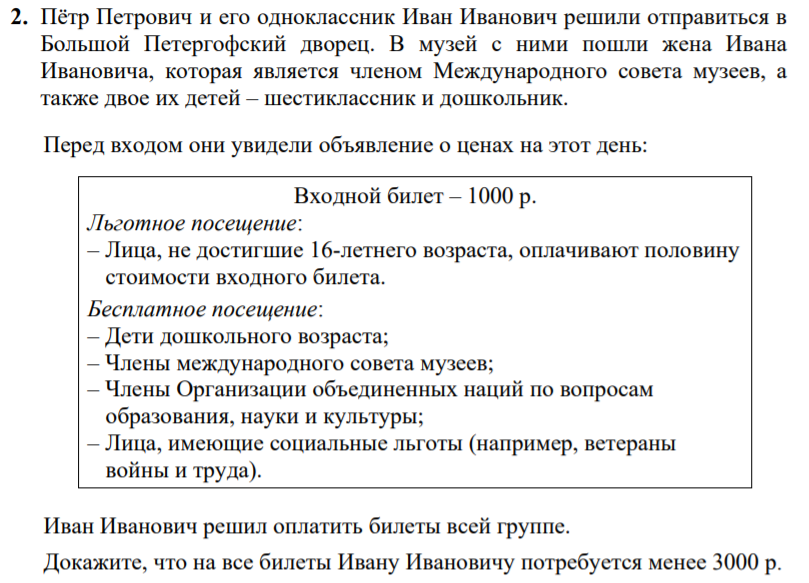 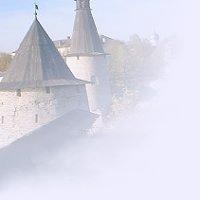 Материалы по функциональной грамотности
http://skiv.instrao.ru/bank-zadaniy/
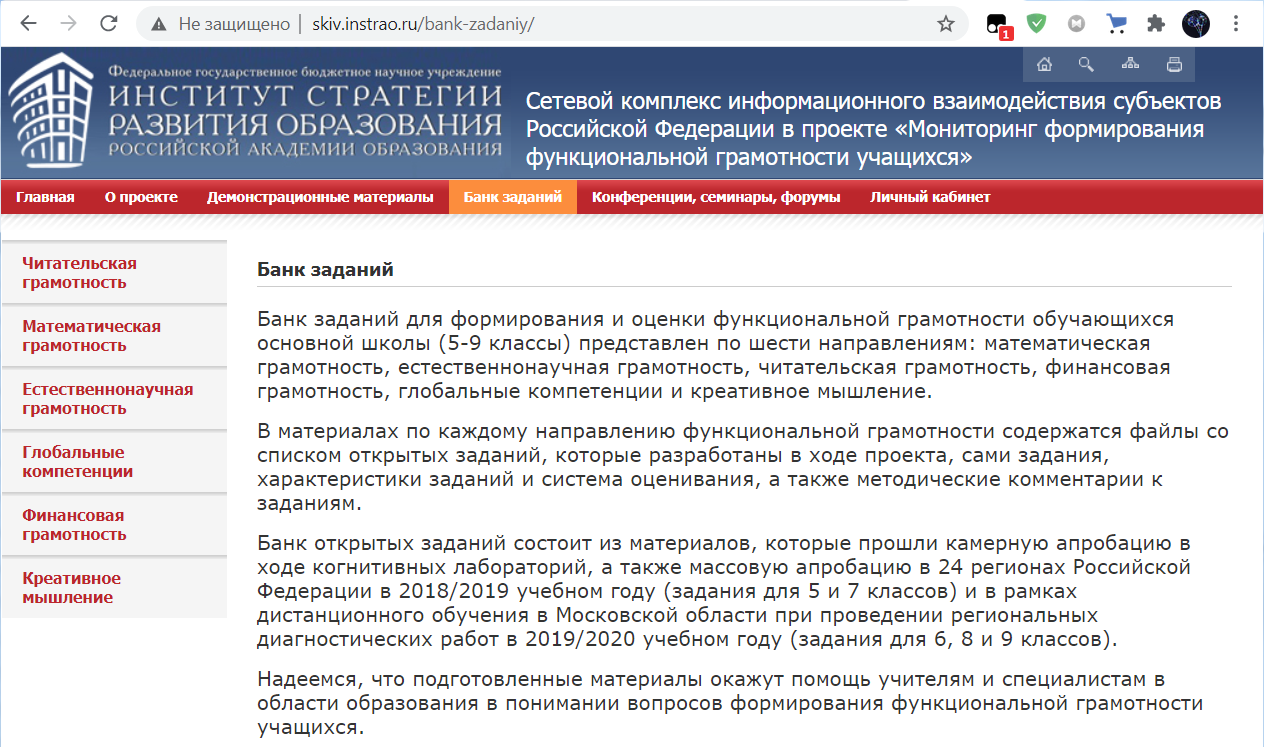 Задания, характеристики заданий и система оценивания, 
методические комментарии к заданиям.
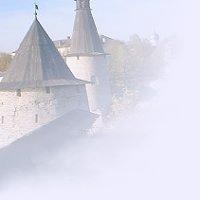 Материалы по функциональной грамотности
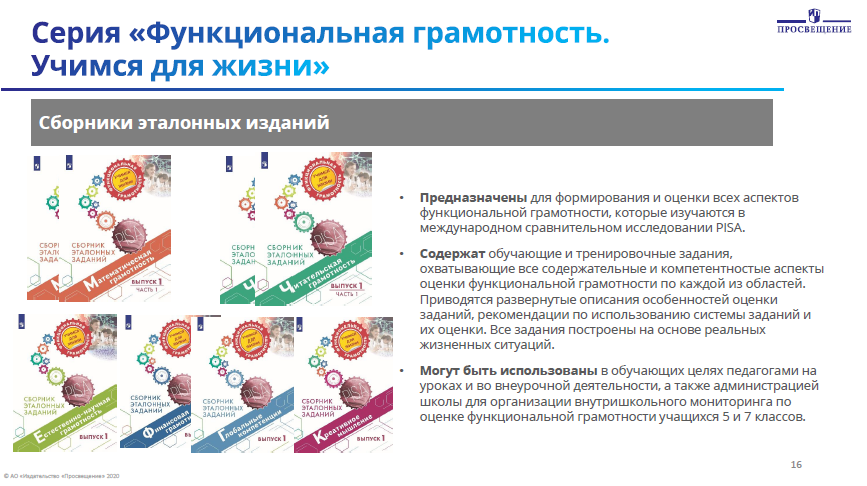 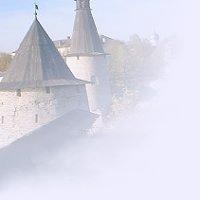 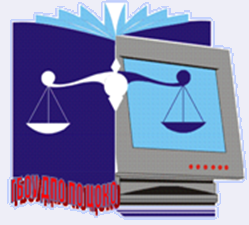 Содержательная линия «Система языка» 
Фонетика и графика
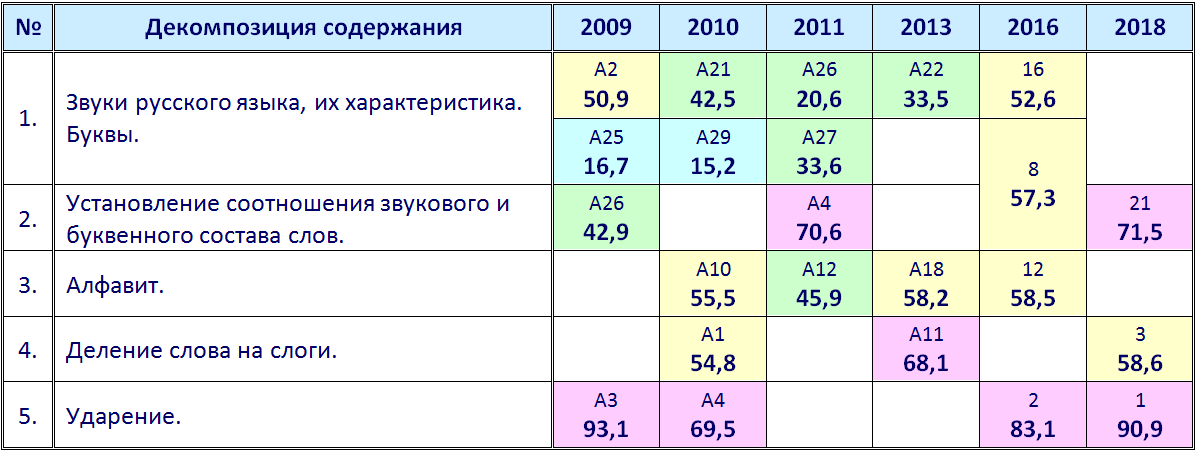 Причины ошибок: 
Понятия «звук» и «буква» недостаточно хорошо различаются учащимися.
Слабо сформированы навыки аналитической работы со словом, умение соотносить написание слова и его звуковой состав.
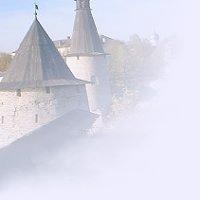 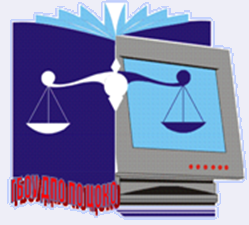 Раздел «Фонетика и графика».
Буквы и звуки русского языка. 
Определение качественной характеристики звука.
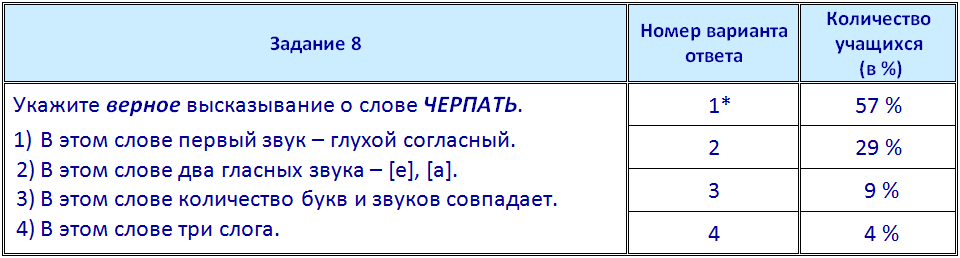 2016 г.
Буквы и звуки русского языка. 
Определение качественной характеристики звука. 
Установление соотношения звукового и буквенного состава слова.
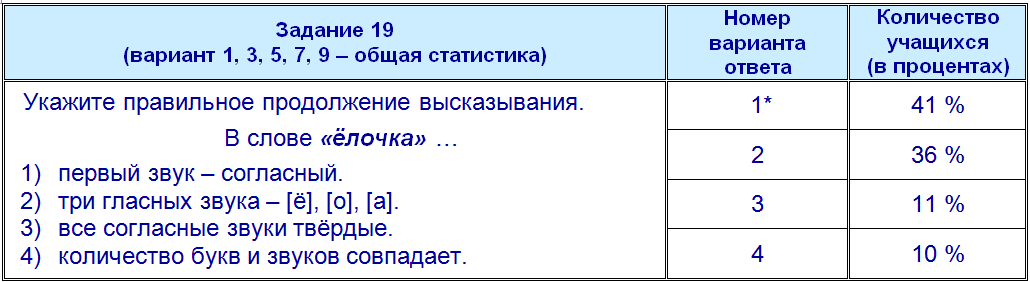 2020 г.
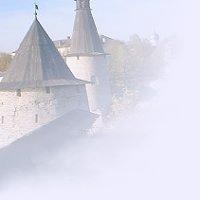 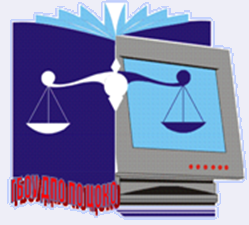 Раздел «Фонетика и графика».
Звуки, их характеристика. 
Сопоставление произношения и написания слова.
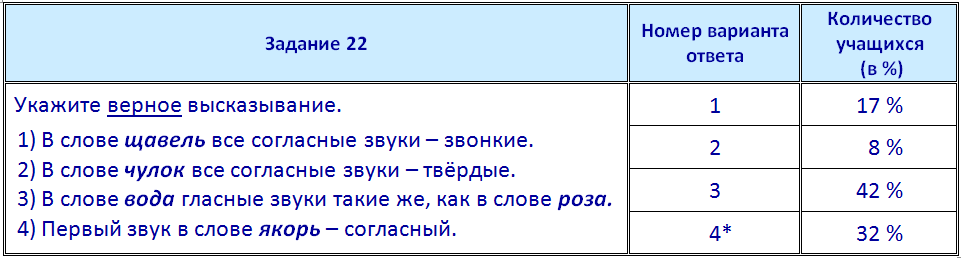 2013 г.
Алфавит.
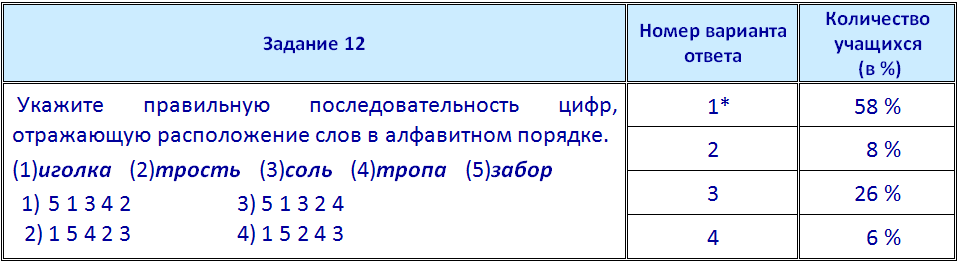 2013 г.
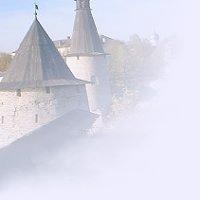 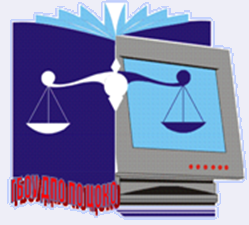 Содержательная линия «Система языка» 
Состав слова (морфемика)
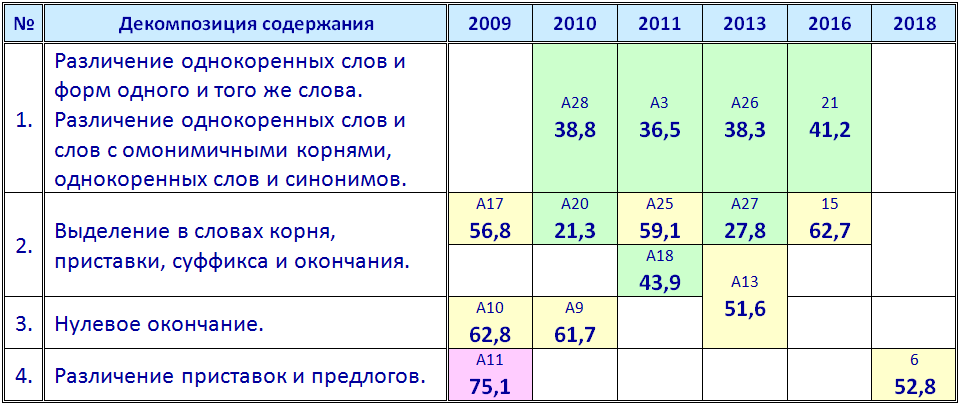 Причины ошибок: 
Путают понятия «однокоренные слова» и «формы слова».
Недостаточно развиты навыки аналитической работы со словом.
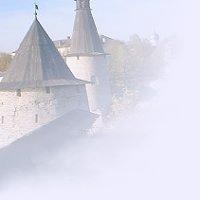 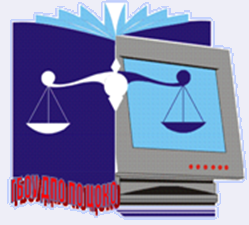 Раздел «Состав слова (морфемика)»
Родственные (однокоренные) слова, формы одного и того же слова.
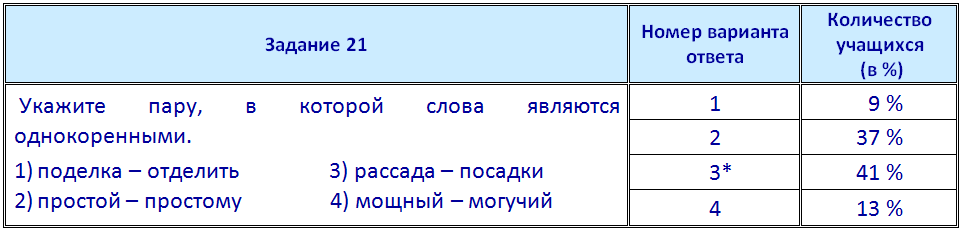 2016 г.
Различение однокоренных слов и форм одного и того же слова;
различение однокоренных слов и слов с омонимичными корнями, 
однокоренных слов и синонимов.
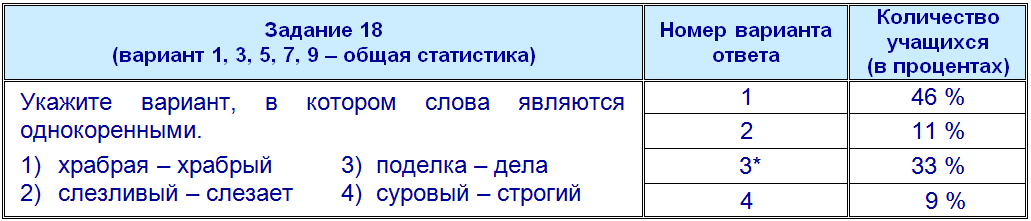 2020 г.
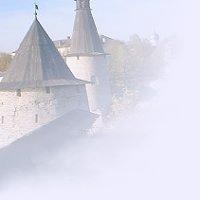 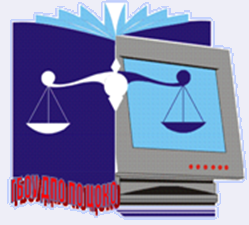 Раздел «Состав слова (морфемика)»
Выделение значимых частей слова.
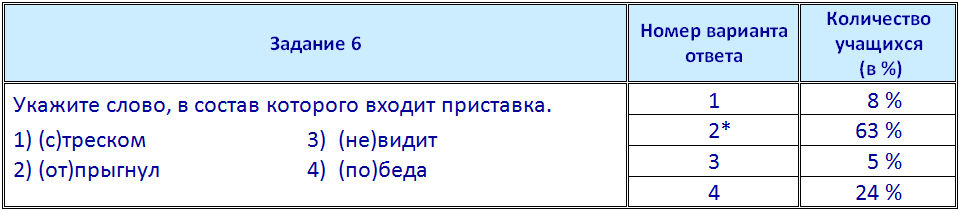 2018 г.
Выделение значимых частей слова.
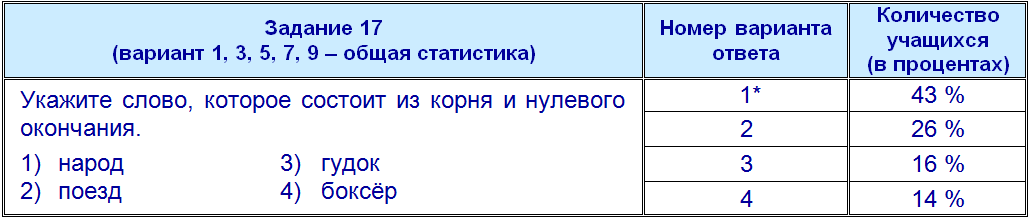 2020 г.
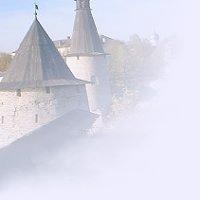 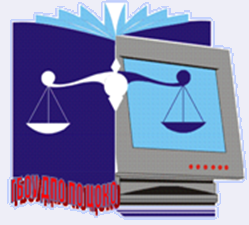 Содержательная линия «Система языка» 
Лексика
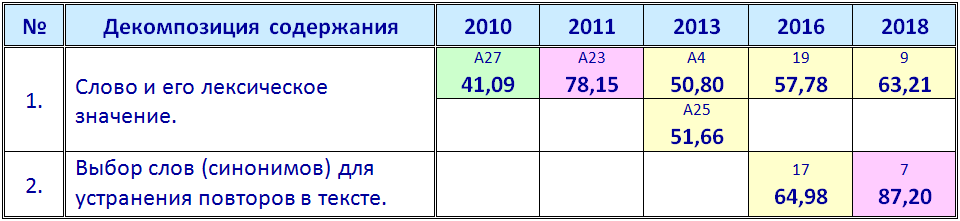 Успешность выполнения заданий данного раздела зависит от уровня начитанности школьников и объёма словарного запаса. 
Лексические ошибки связаны с тем, что ученики начальной школы путают или не всегда точно понимают значения слов.
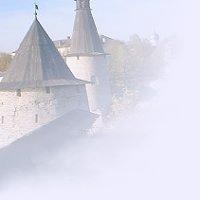 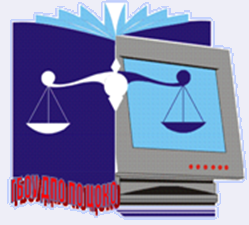 Раздел «Лексика»
Слово и его значение.
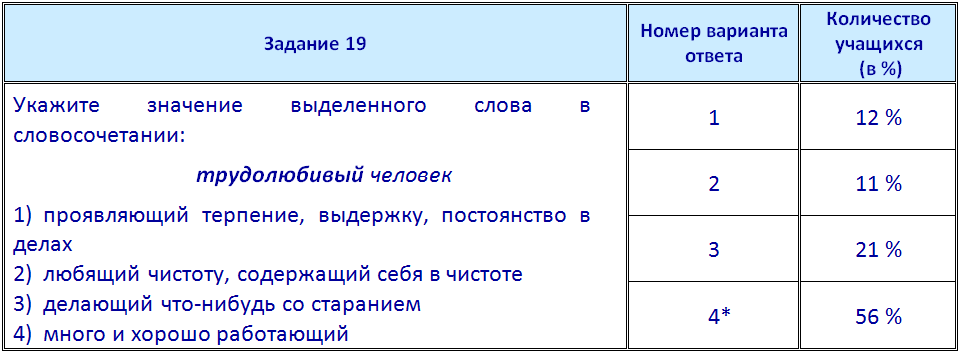 2016 г.
Слово и его значение.
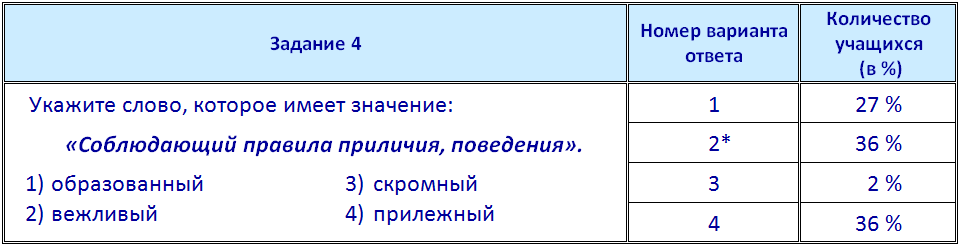 2013 г.
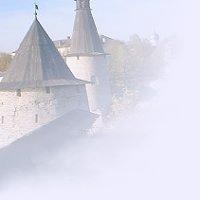 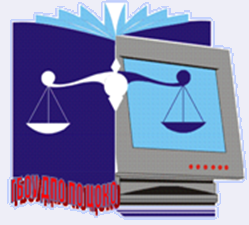 Содержательная линия «Система языка» 
      Морфология
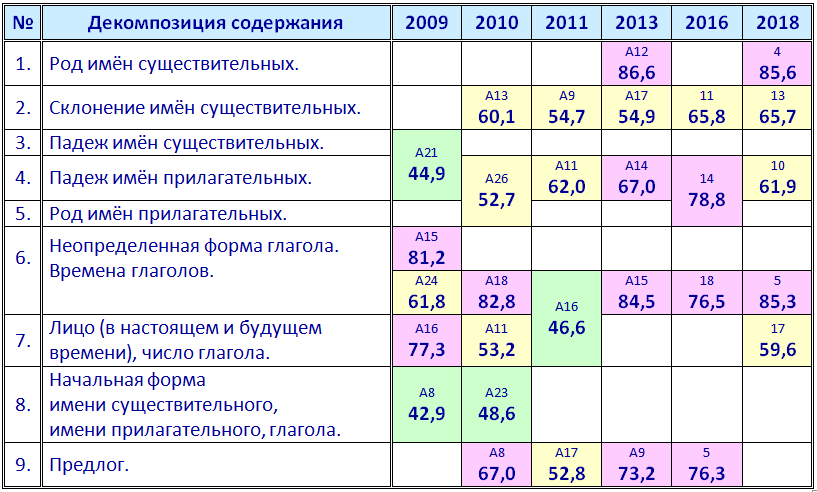 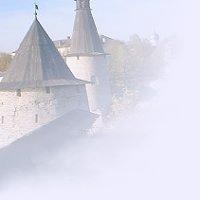 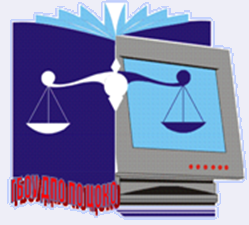 Раздел «Морфология»
Падеж имён прилагательных.
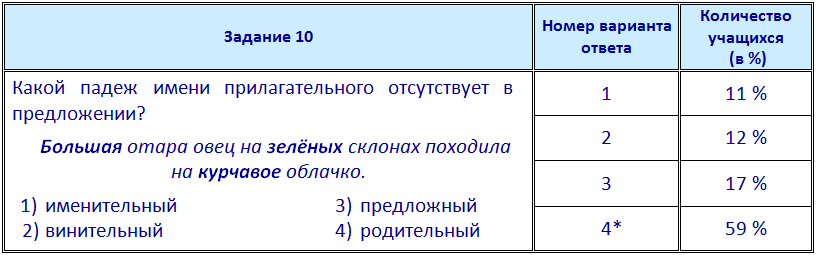 2018 г.
Склонение имён существительных.
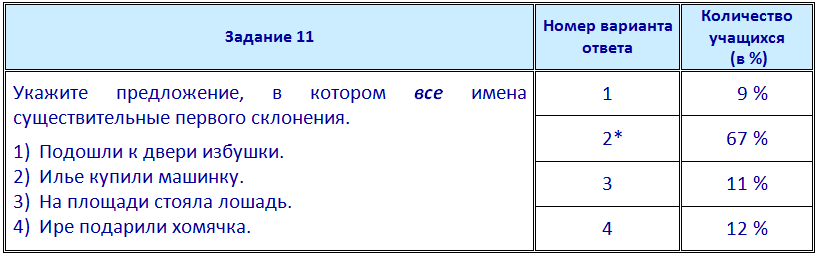 2016 г.
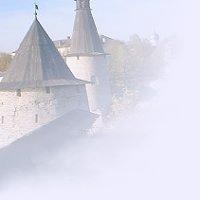 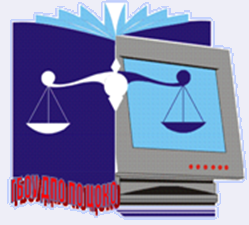 Содержательная линия «Система языка» 
  Синтаксис
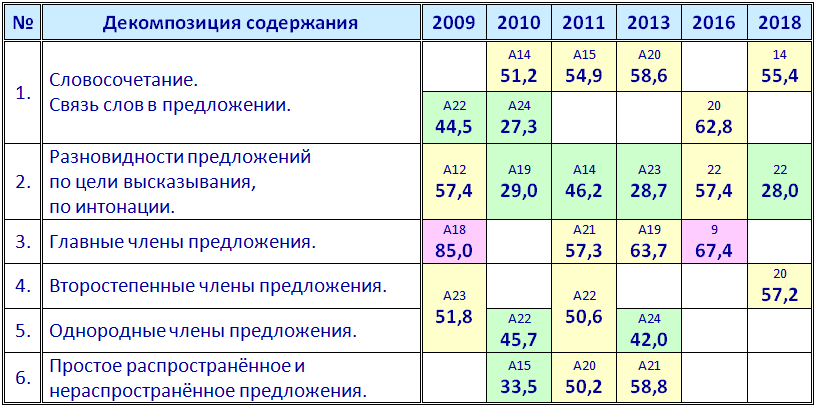 Больше всего ошибок допускают учащиеся в заданиях на:
различение предложений по цели высказывания и по интонации;
различение распространённых и нераспространённых предложений;
выделение предложений с однородными членами.
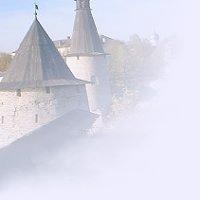 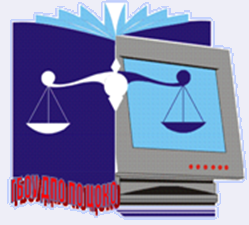 Раздел «Синтаксис»
Разновидности предложений по цели высказывания.
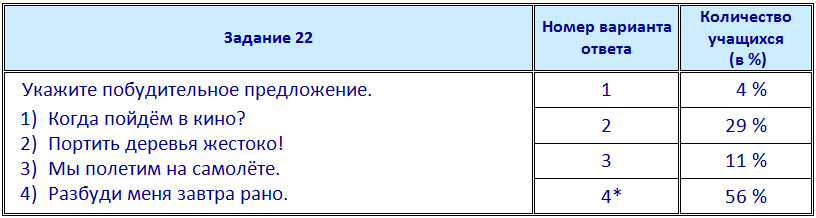 2013 г.
Разновидности предложений по цели высказывания.
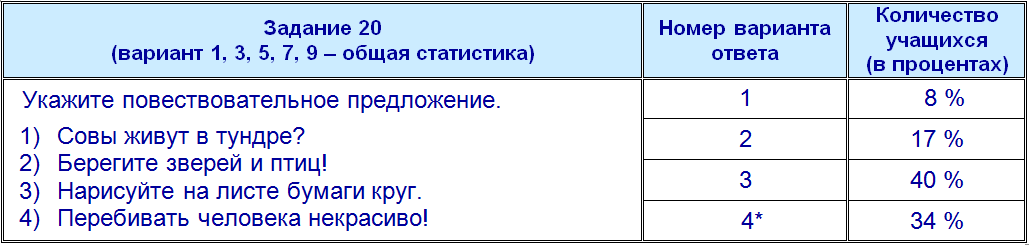 2020 г.
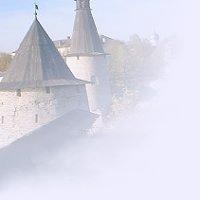 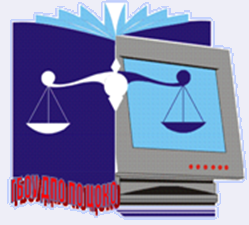 Раздел «Синтаксис»
Главные и второстепенные члены предложения
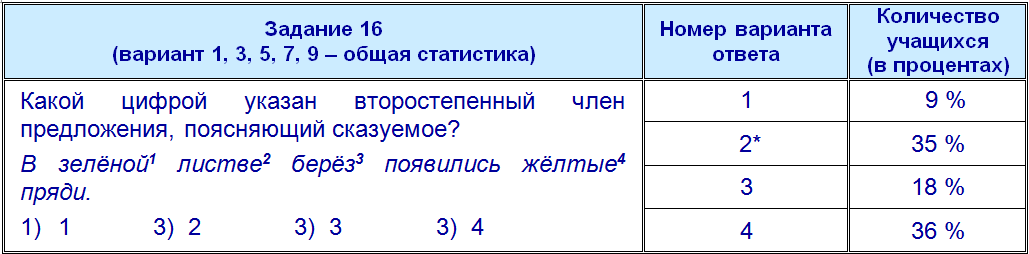 2020 г.
Словосочетание.
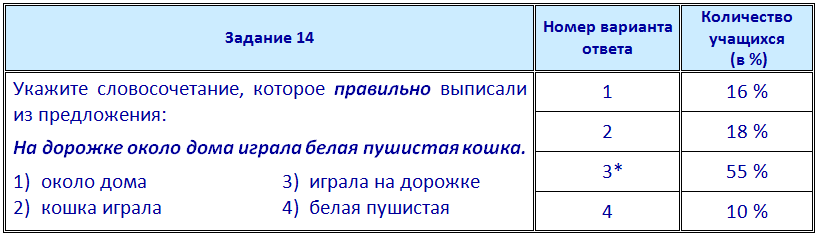 2018 г.
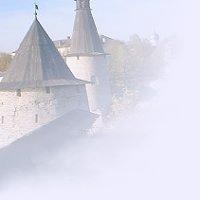 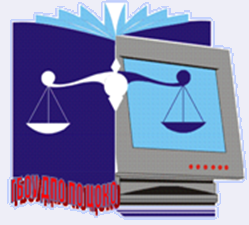 Раздел «Синтаксис»
Однородные члены предложения.
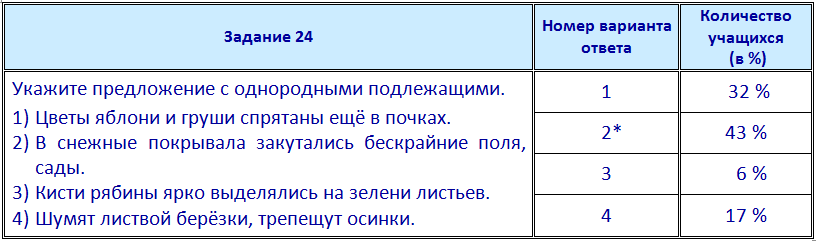 2013 г.
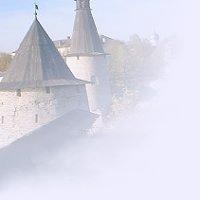 Содержательная линия «Орфография и пунктуация»
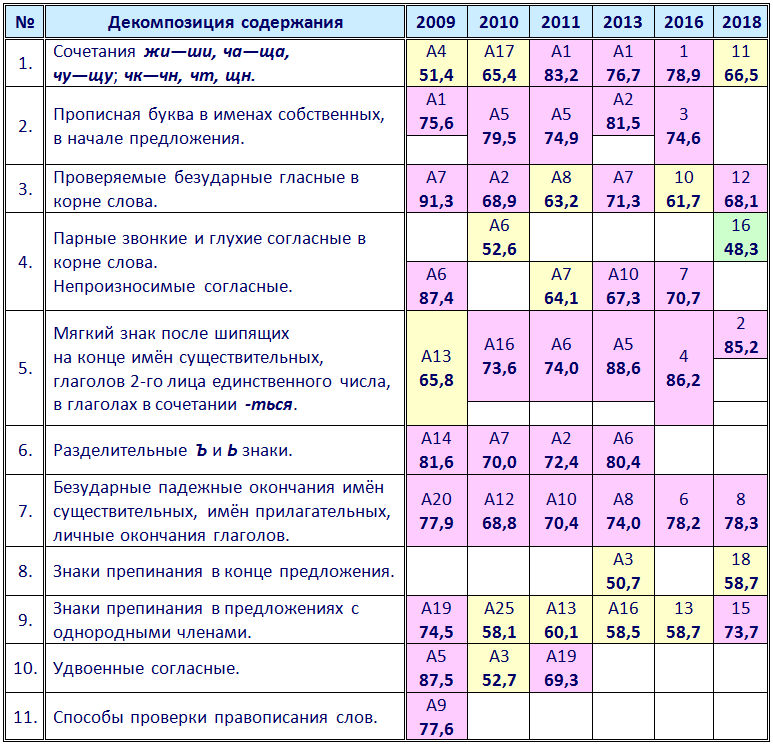 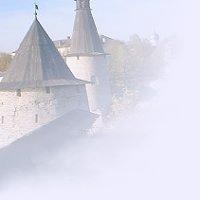 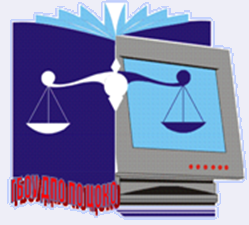 Раздел «Орфография и пунктуация»
Проверяемые безударные гласные в корне слова.
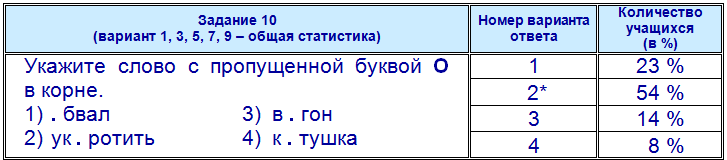 2020 г.
Проверяемые безударные гласные в корне слова.
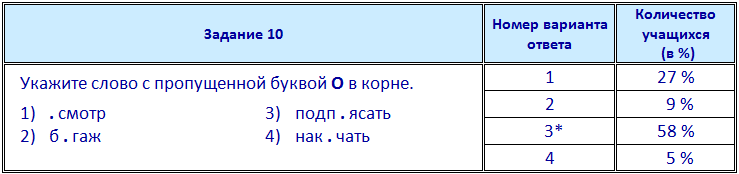 2016 г.
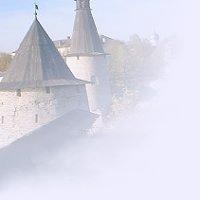 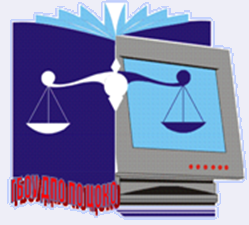 Раздел «Орфография и пунктуация»
Знаки препинания (запятая) в предложениях с однородными членами.
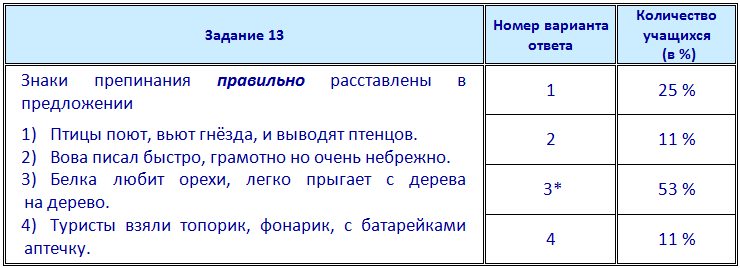 2018 г.
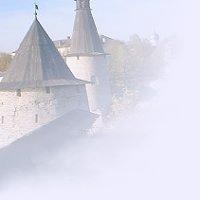 Задания части 2.
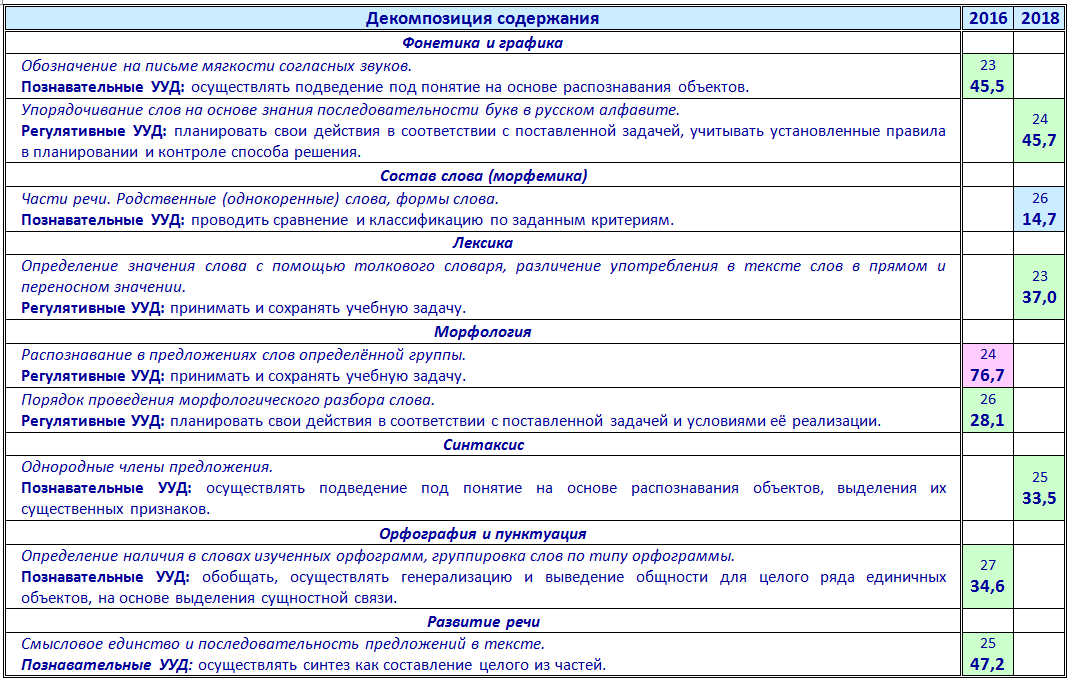 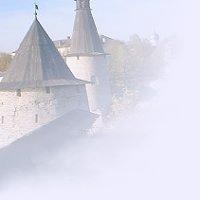 Раздел «Состав слова»
Части речи. Родственные (однокоренные) слова, формы слова.
Познавательные УУД
Проводить сравнение и классификацию по заданным критериям.
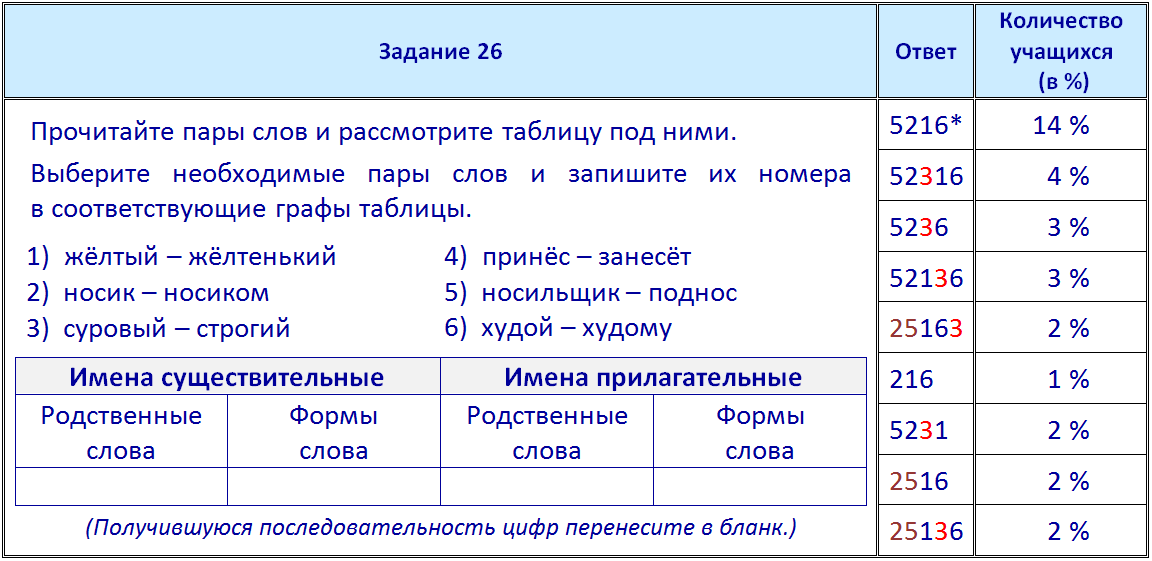 2018 г.
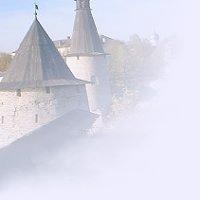 Раздел «Лексика»
Определение значения слова с помощью толкового словаря, 
различение употребления в тексте слов в прямом и переносном значении.
Регулятивные УУД
Принимать и сохранять учебную задачу.
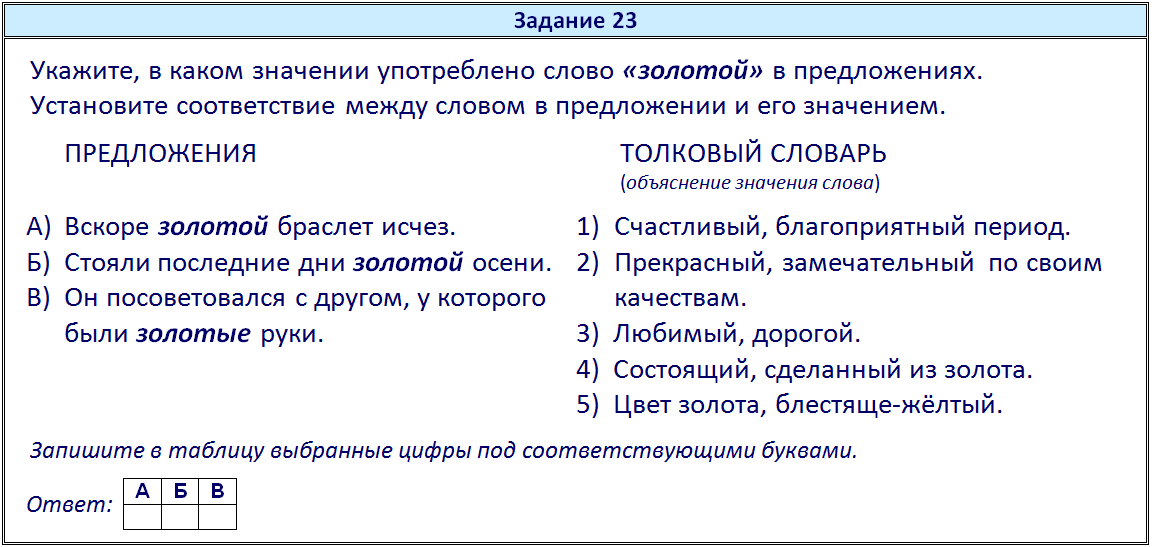 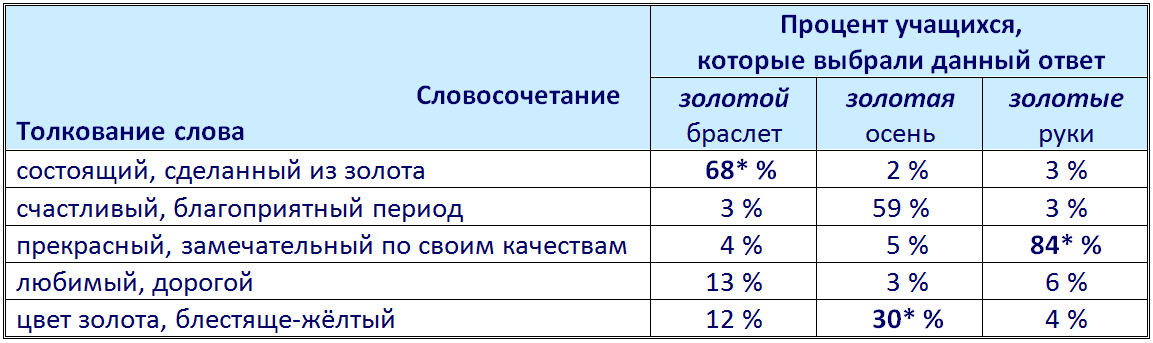 2018 г.
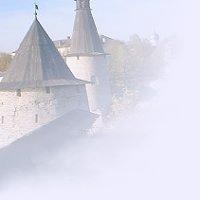 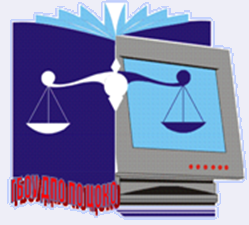 Результаты 2020 г.
Часть 2.
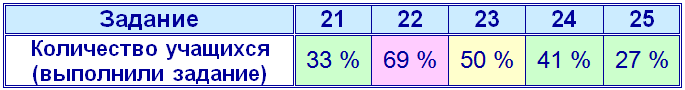 Задания части 2 были нацелены, прежде всего, на выявление уровня сформированности универсальных учебных действий (УУД):
регулятивных: целеполагание, планирование, контроль;
познавательных (общеучебные универсальные учебные действия): поиск и выделение необходимой информации; структурирование знаний; определение основной и второстепенной информации; 
познавательных (логические универсальные действия): подведение под понятие на основе распознавания объектов, выделения существенных признаков; проведение классификации по заданным критериям, синтез, в том числе достраивание с восполнением недостающих компонентов, построение логической цепи рассуждений.
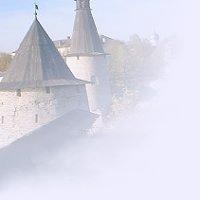 Раздел «Развитие речи» 
Основная (главная) мысль текста.
Познавательные (общеучебные) УУД 
Поиск и выделение необходимой информации, 
определение основной и второстепенной информации.
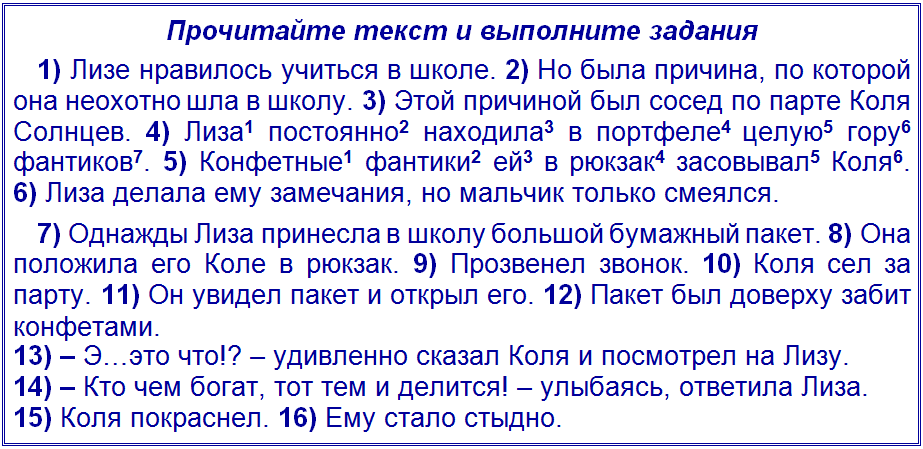 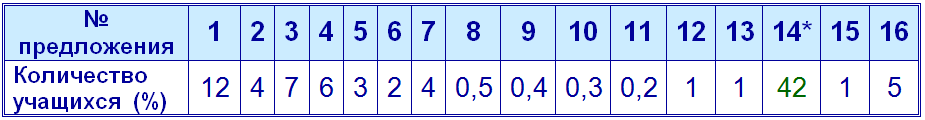 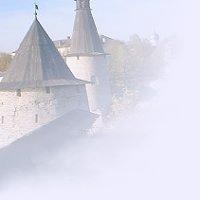 Раздел «Развитие речи»
Последовательность предложений в тексте.
Познавательные (логические) УУД 
Синтез, построение логической цепи рассуждений.
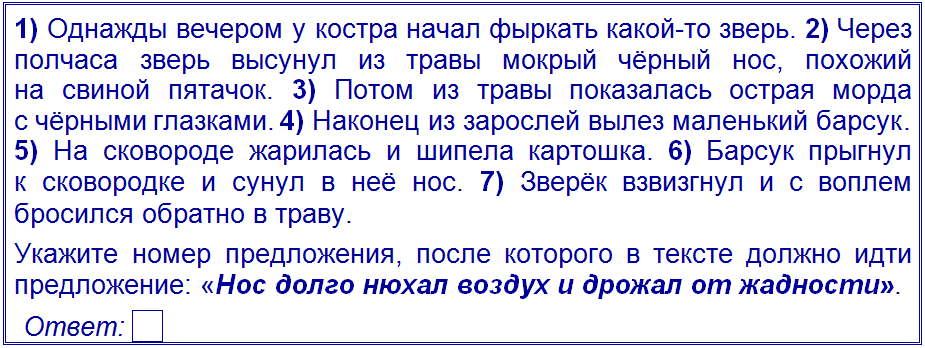 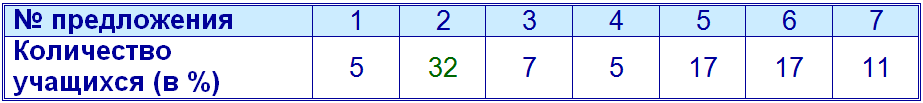 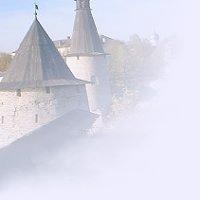 Раздел «Состав слова (морфемика)» 
Ударение. Выделение в словах окончания, корня, приставки, суффикса.
Регулятивные УУД
Планирование действия в соответствии с поставленной задачей; 
учёт установленных правил в планировании и контроле способа решения.
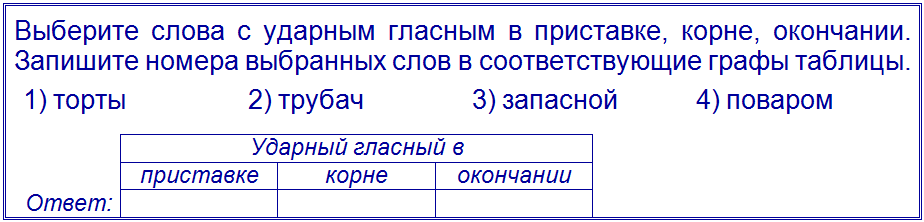 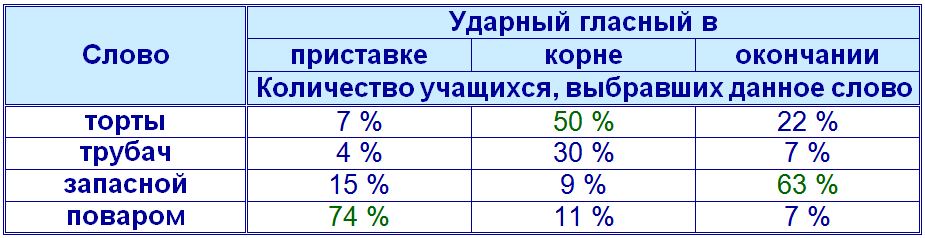 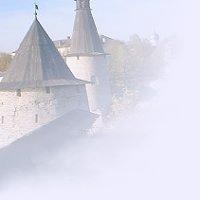 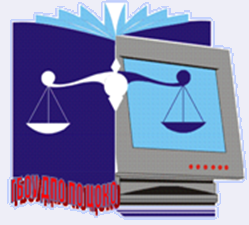 Математика. 2019 г.
Результаты выполнения заданий теста.
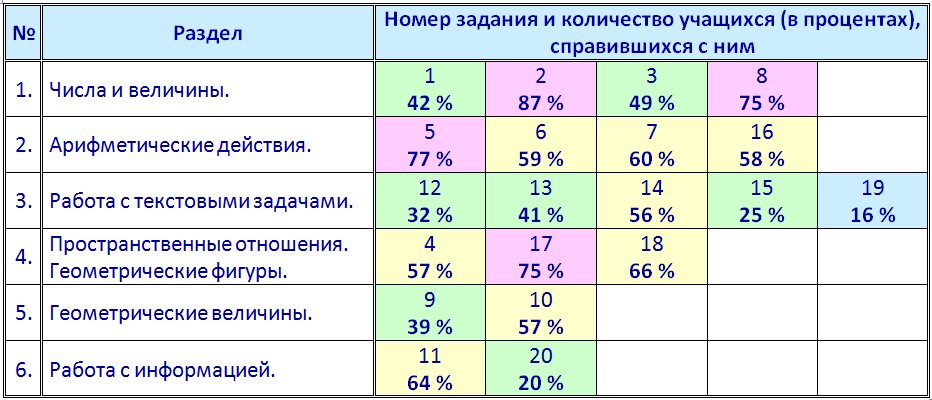 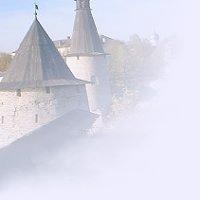 Работа с текстовыми задачами.
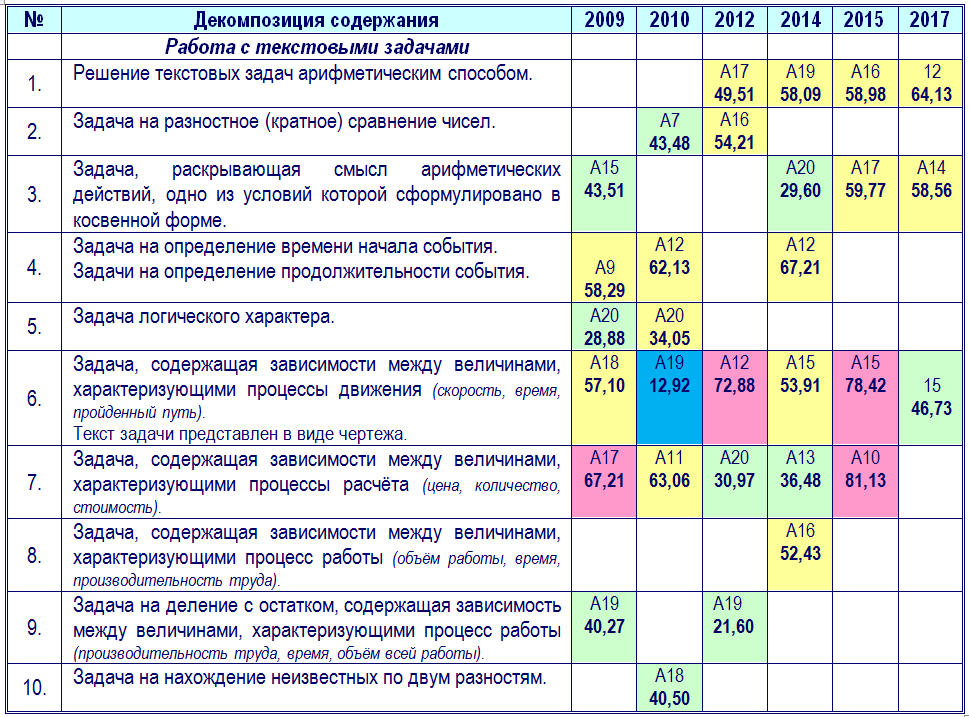 При выполнении заданий данного раздела учащиеся допускают ещё большое количество ошибок.
       Причины: недостаточно сформированы умения анализировать задачу, устанавливать зависимости между величинами, планировать ход решения задачи.
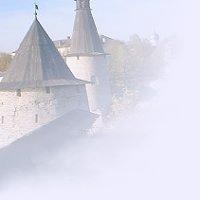 Задача на кратное сравнение чисел.
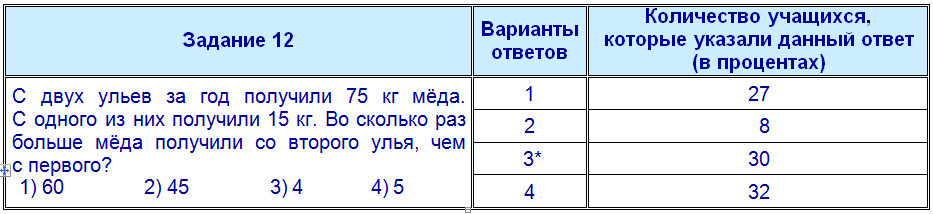 Задача, содержащая зависимость между величинами, 
характеризующими процессы движения.
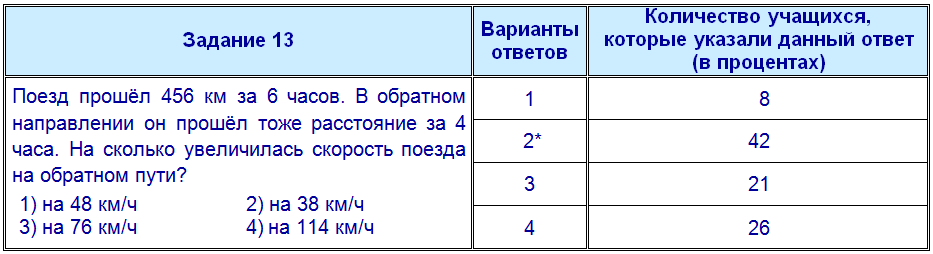 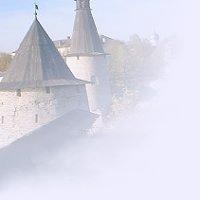 Работа с текстовыми задачами
Задача на нахождение четвёртого пропорционального 
способом отношений.
Познавательные УУД 
Использование рисунка для извлечение информации, 
необходимой для решения задачи.
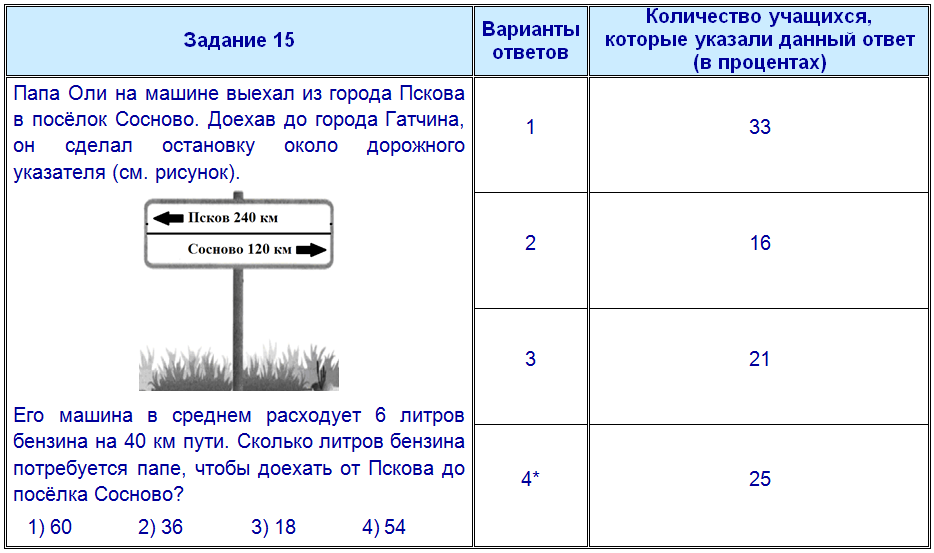 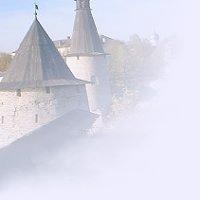 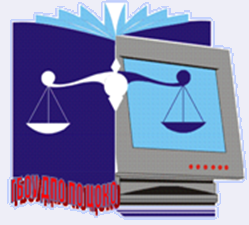 Раздел «Геометрические величины»
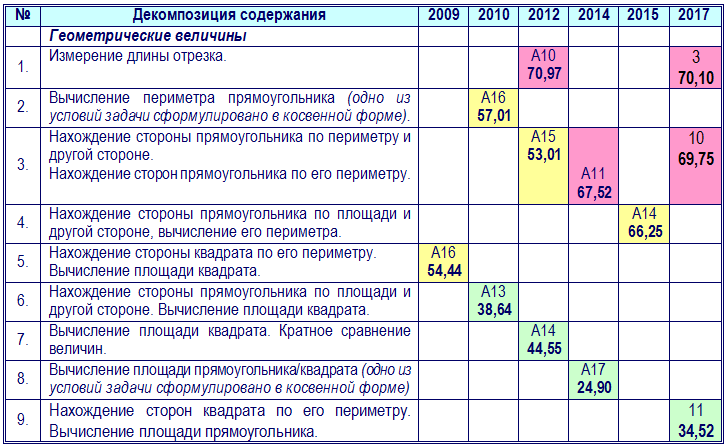 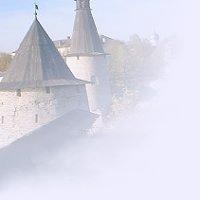 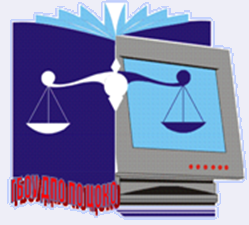 Раздел «Геометрические величины»
Нахождение периметра прямоугольника.
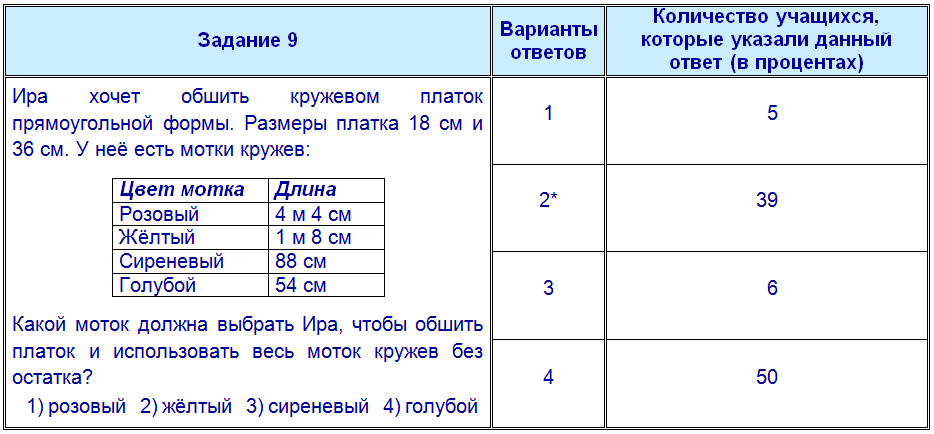 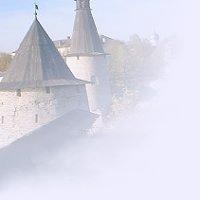 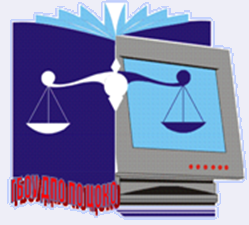 Раздел «Геометрические величины»
Вычисление площади прямоугольника
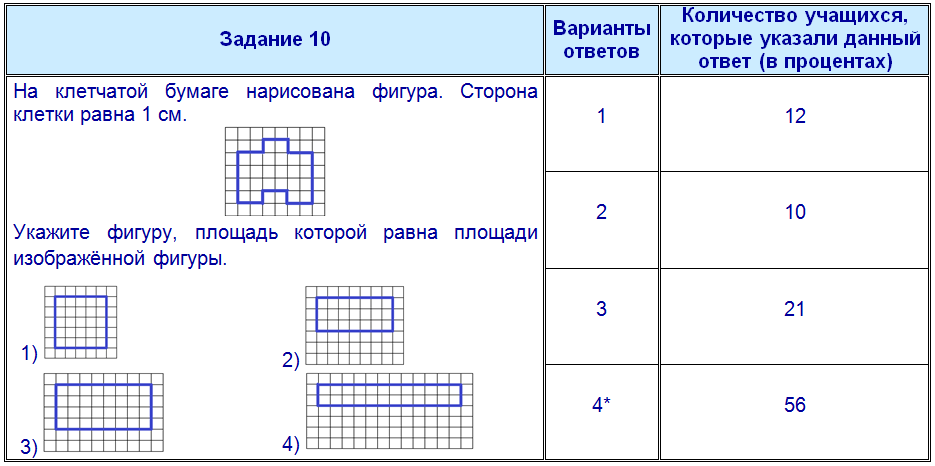 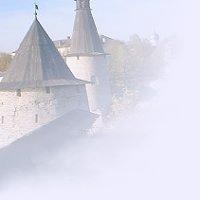 Раздел «Числа и величины»
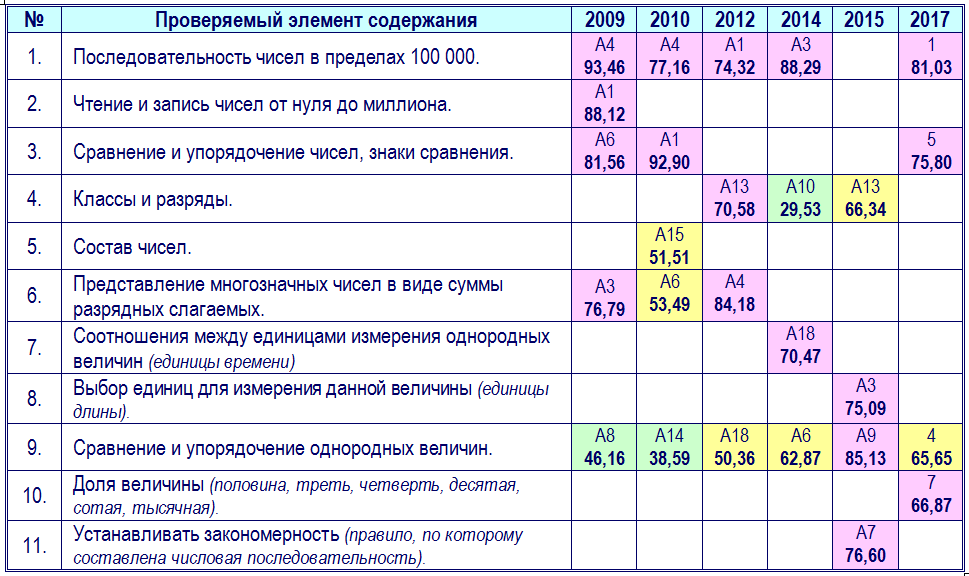 Задания на проверку знаний и умений по темам «Нумерация многозначных чисел», «Величины» являются наиболее трудными для четвероклассников. Выполняя данные задания, учащиеся часто допускают ошибки.
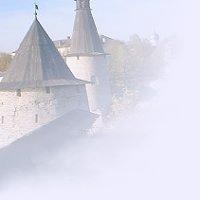 Доля величины (половина, треть, четверть).
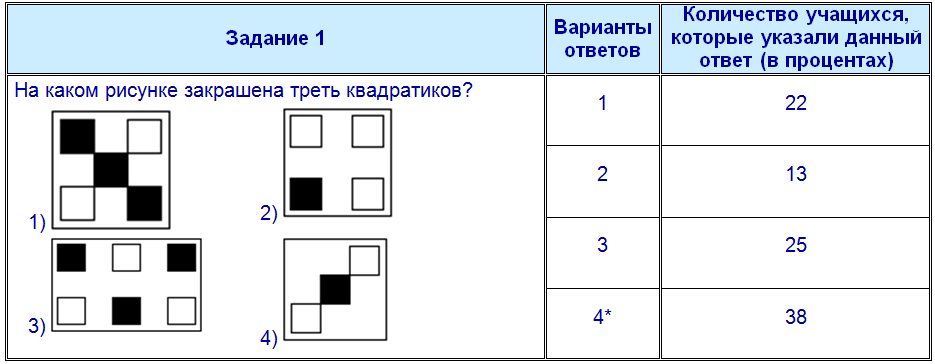 Составление упорядоченного набора чисел по заданному правилу.
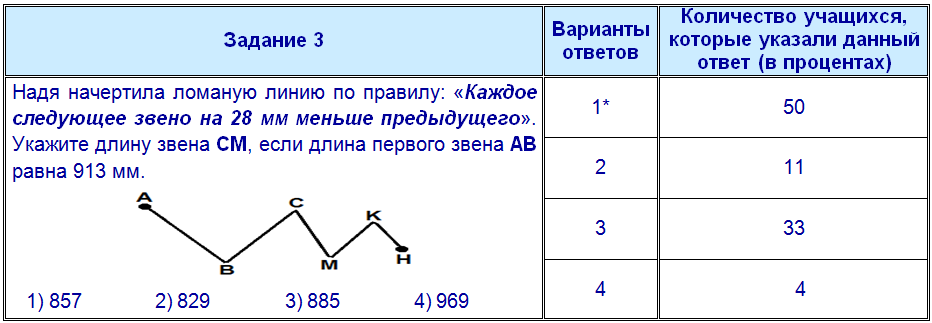 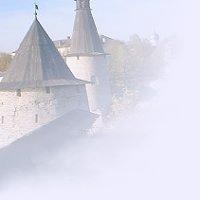 Раздел «Арифметические действия»
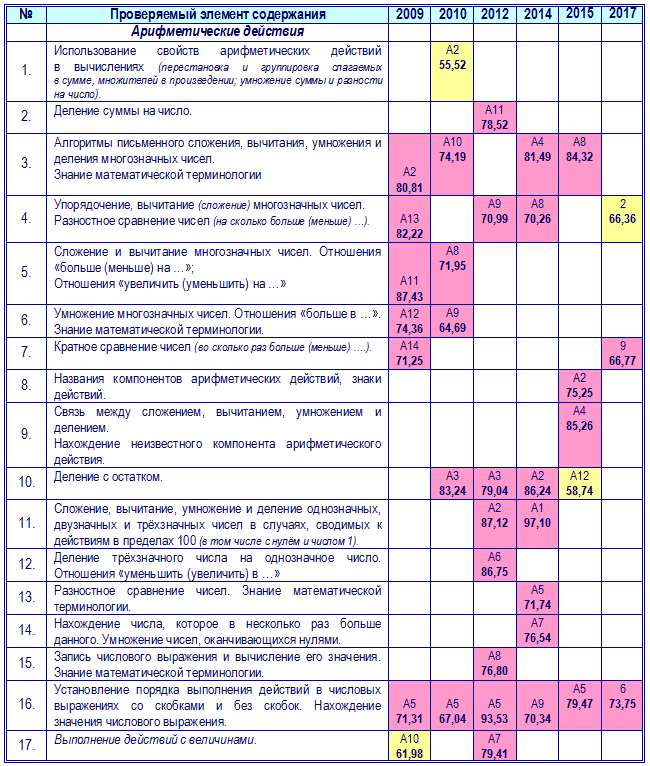 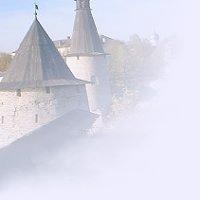 Знание математической терминологии.
Действия с многозначными числами (вычитание, произведение).
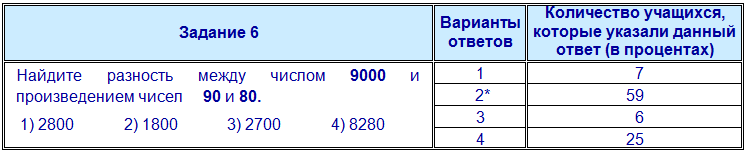 Разностное сравнение чисел (на сколько больше …). 
Действия с многозначными числами (деление).
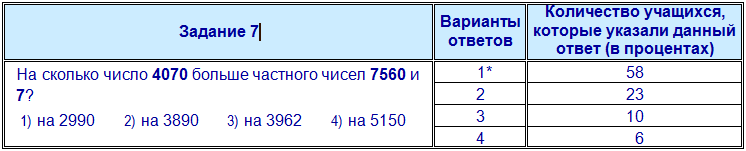 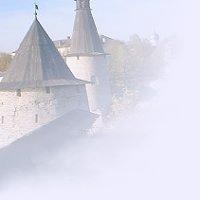 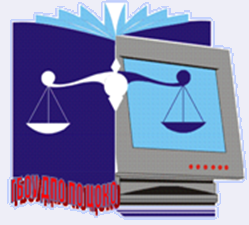 Метапредметные результаты
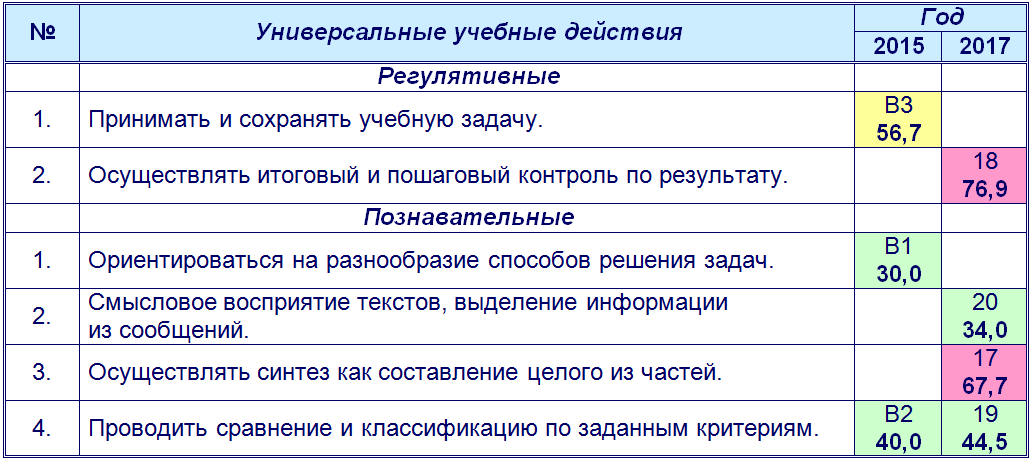 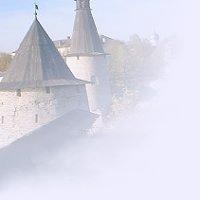 Часть 2. 2020 г.
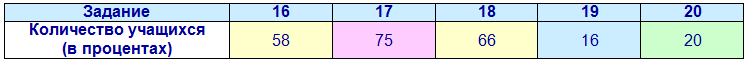 Работа с текстовыми задачами
Задача, содержащая зависимость между величинами, характеризующими процесс расчёта.
Регулятивные УУД
 Планирование своих действий в соответствии с поставленной задачей, 
осуществление пошагового и итогового контроля.
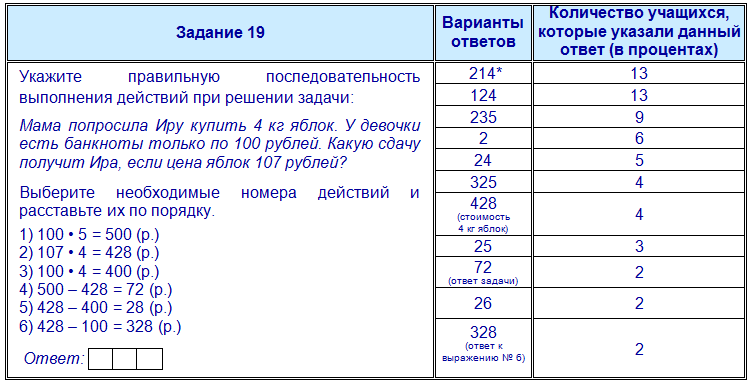 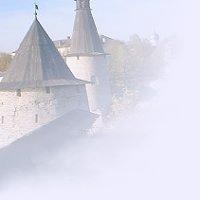 Часть 2. 2020 г.
Познавательные УУД 
Смысловое восприятие текста, выделение информации из сообщения, 
необходимой для решения задачи
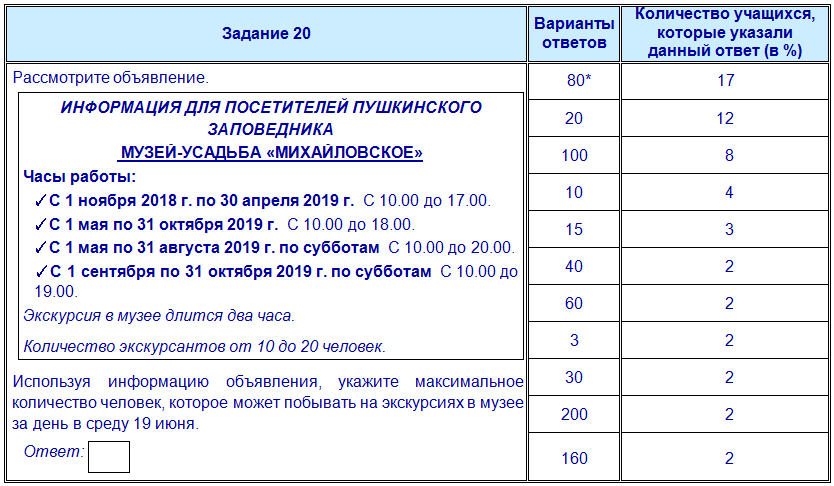 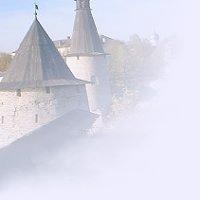 Познавательные УУД 
Смысловое восприятие текста, выделение информации из сообщения.
Определение времени продолжительности события.
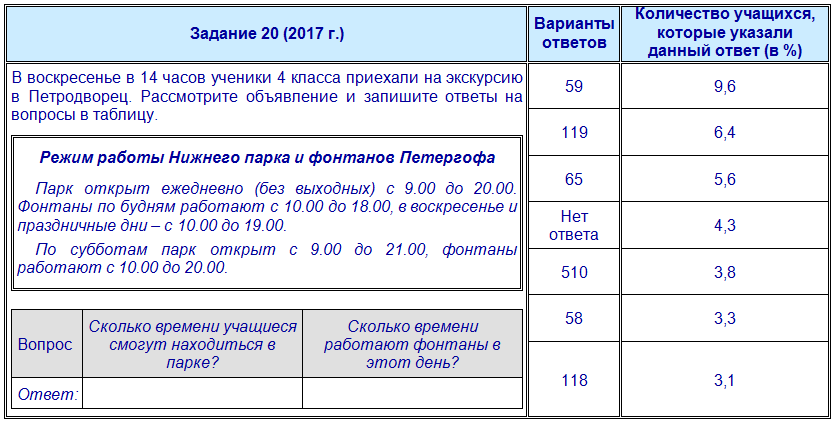 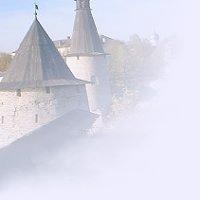 Познавательные УУД
Умение проводить сравнение и классификацию по заданным критериям.
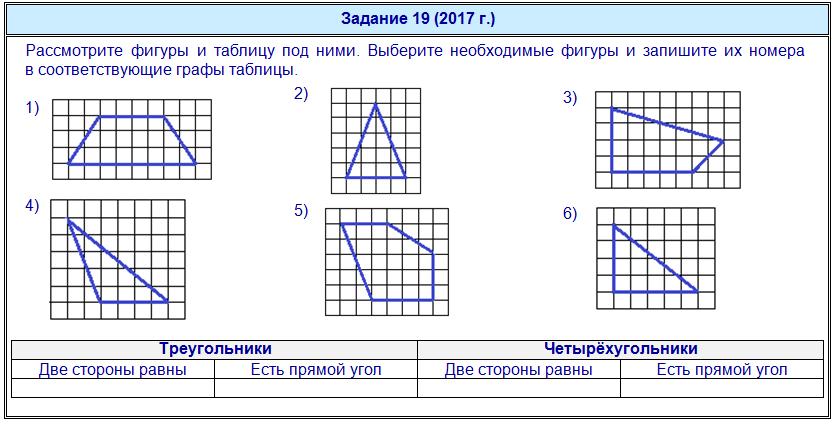 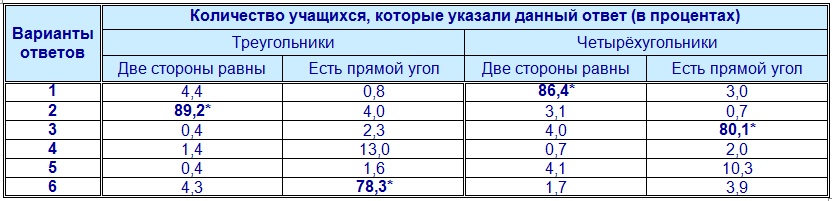 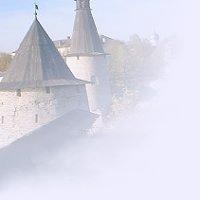 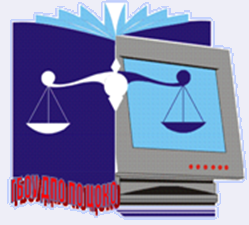 СПАСИБО ЗА ВНИМАНИЕ !